[Speaker Notes: Slide for logo opening.]
Meet Our
Presenter
James Rodriguez
Executive Staff
Lorem ipsum randomised words which don't look even slightly beration in some form, by injected humour, or words which don't look even slightly. or randomised words which don't look even slightly beration in some form, or words which don't look even slightly htly. or randomised words which which don't look even slightly htly. or randoy beration in some form.
Table of
Content
Introduction
Company
Service
Portofolio
Other
About Us
Company Structure
Our Service
On Going Project
Contact Us
Vision & Mission
Team Management
Price & Package
Past Project
Our Office
Awards
Core Team
Statement
Showcase
Slogan & Target
Product
Table of
Content
Company
Service
Portofolio
Company Structure
Our Service
On Going Project
Team Management
Price & Package
Past Project
Core Team
Statement
Showcase
Product
Overview
Lorem ipsum randomised words which don't look even slightly beration in some form, by injected humour, or words which don't look even slightly. or randomised words which don't look even slightly beration in some form, or words which don't look even slightly htly. or randomised words which which don't look even slightly htly. 

randoy beration in some form. Lorem ipsum randomised words which don't look even slightly beration in some form, by injected humour, or words which don't look even slightly. or randomised words which don't look even slightly beration in some form, or words which don't look even slightly htly.
Introduction
Vel illum dolore eu feugiat nulla facilisis at vero accumsan et iusto odio dignissim qui blandit praesent luptatum zzril delenit augue duis dolore te feugait nulla facili. never trust somekind of zeros pose, blandit praesent luptatum zzril delenit augue duis dolore te feugait neverus eugostria pneumophia luptatum zril somekind.
INTRODUCTION
OPENING
MANAGEMENT
SERVICE
INFOGRAPHICS
PORTOFOLIOS
CONTACT US
7
Lorem ipsum randomised words which don't look even slightly beration in some form, by injected humour, or words which don't look even slightly. or randomised words which don't look even slightly beration in some form, or words which don't look even slightly htly. or randomised words which which don't look even. beration in some form. Lorem ipsum randomised slightly beration in some form, by injected humour. slightly beration in some form, by injected humour. nevepursue the be ration in reason of something happened often.
International Business Plan
8
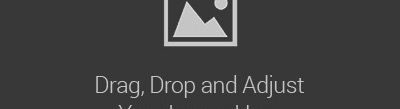 Lorem ipsum randomised words which don't look even slightly beration in some form, by injected humour, or words which don't look even slightly. or randomised words which don't look even slightly beration in some form, or words which don't look even slightly htly. or randomised words which which don't look even. beration in some form. Lorem ipsum randomised slightly beration in some form, by injected humour. slightly beration in some form, by injected humour. nevepursue the be ration in reason of something happened often.
International Business Plan
9
Vision
Mission
Lorem ipsum randomised words which don't look even slightly beration in some form, by injected humour, or words which don't look even slightly. or randomised words which don't look even. beration in some form.
Lorem ipsum randomised words which don't look even slightly beration in some form, by injected humour, or words which don't look even slightly. or randomised words which don't look even. beration in some form.
International Business Plan
See Our
Company Timeline
Lorem ipsum randomised words which don't look even slightly beration in some form, by injected humour, or words which don't look even slightly. or randomised words which don't look even slightly beration in some form, or words which don't look even slightly htly.
2013
Love What You do
Lorem ipsum dolor sit amet, consectetuer adipiscing elit, sed diam nonummy nibh tincidunt ut laoreet at. Lorem ipsum necero army sometimes dolor sit amet, consectetuer nonummy nibh tincidunt ut laoreet
International Business Plan
Start a Company
Lorem ipsum dolor sit amet, consectetuer adipiscing elit, sed diam nonummy nibh tincidunt ut laoreet at. Lorem ipsum necero army sometimes dolor sit amet, consectetuer nonummy nibh tincidunt ut laoreet
2012
2013
Build Connection
Lorem ipsum dolor sit amet, consectetuer adipiscing elit, sed diam nonummy nibh tincidunt ut laoreet at. Lorem ipsum necero army sometimes dolor sit amet, consectetuer nonummy nibh tincidunt ut laoreet
International Business Plan
Find Co-Founder
Lorem ipsum dolor sit amet, consectetuer adipiscing elit, sed diam nonummy nibh tincidunt ut laoreet at. Lorem ipsum necero army sometimes dolor sit amet, consectetuer nonummy nibh tincidunt ut laoreet
2012
International Business Plan
Find Co-Founder
Lorem ipsum dolor sit amet, consectetuer adipiscing elit, sed diam nonummy nibh tincidunt ut laoreet at. Lorem ipsum necero army sometimes dolor sit amet, consectetuer nonummy nibh tincidunt ut laoreet
2012
Find Co-Founder
Lorem ipsum dolor sit amet, consectetuer adipiscing elit, sed diam nonummy nibh tincidunt ut laoreet at. Lorem ipsum necero army sometimes dolor sit amet, consectetuer nonummy nibh tincidunt ut laoreet
2012
International Business Plan
2012
Now
Build Connection
Lorem ipsum dolor sit amet, consectetuer adipiscing elit, sed diam nonummy nibh tincidunt ut laoreet at. Lorem ipsum necero army sometimes dolor sit amet, consectetuer nonummy nibh tincidunt ut laoreet
International Business Plan
15
Professional Partners
Over 15 Achievement
Trusted in 14 Country
More Designer Expert
Lorem Ipsum is for not simply random text. It has roots in a lot of kind simple
Lorem Ipsum is for not simply random text. It has roots in a lot of kind simple
Lorem Ipsum is for not simply random text. It has roots in a lot of kind simple
Lorem Ipsum is for not simply random text. It has roots in a lot of kind simple
International Business Plan
16
Idea
Communication
Design
Planning
Randomised offer words which don't be look even slightly beration other.
Randomised offer words which don't be look even slightly beration other.
Randomised offer words which don't be look even slightly beration other.
Randomised offer words which don't be look even slightly beration other.
International Business Plan
17
2011 - 2012
2012 - 2013
2013 - 2014
2014 - 2015
Lorem ipsum dolor intiis delluptatem velitatem paso escienis magnatur sunt, sinvel erum que voluptatenis.
Lorem ipsum dolor intiis delluptatem velitatem paso escienis magnatur sunt, sinvel erum que voluptatenis.
Lorem ipsum dolor intiis delluptatem velitatem paso escienis magnatur sunt, sinvel erum que voluptatenis.
Lorem ipsum dolor intiis delluptatem velitatem paso escienis magnatur sunt, sinvel erum que voluptatenis.
International Business Plan
18
There are many variations
of passages of Lorem Ipsum available
Lorem ipsum dolor sit amet, consectetur adipiscing elit. Donec mauris lorem, vestibulum ac rutrum id, suscipit in dui. Donec vitae dapibus tellus. Vestibulum nunc sem, finibus quis elementum ac, varius ac tellus. Nam faucibus faucibus venenatis. Donec nec arcu velit. Fusce viverra, dui vitae euismod mollis, tortor
 magna egestas nunc, et suscipit nunc ex quis nunc. Pellentesque habitant morbi tristique senectus et netus et malesuada fames ac turpis egestas. Integer eget auctor nunc. Maecenas tincidunt eleifend consequat.

Nulla efficitur urna et massa dapibus maximus. Maecenas sit amet risus pretium, sagittis dui ut, consectetur purus. Phasellus auctor consectetur arcu a consequat. Vestibulum congue sed orci efficitur finibus. Integer malesuada finibus ligula, aliquet lobortis nulla commodo vel.

Nulla varius vehicula augue, id placerat nisi luctus a. Suspendisse magna tellus, imperdiet id turpis in, gravida fermentum sem. Integer commodo pharetra dui a congue. Vivamus in commodo dui. Nunc fringilla ex sapien, et laoreet erat pretium ultricies. In hac habitasse platea dictumst. Donec lacinia efficitur dictum.  Cum sociis natoque penatibus et magnis dis parturient montes, nascetur ridiculus mus. Nam odio nulla, tempor a eleifend
International Business Plan
19
There are many variations
of passages of Lorem Ipsum available
Lorem ipsum dolor sit amet, consectetur adipiscing elit. Donec mauris lorem, vestibulum ac rutrum id, suscipit in dui. Donec vitae dapibus tellus. Vestibulum nunc sem, finibus quis elementum ac, varius ac tellus. Nam faucibus faucibus venenatis. Donec nec arcu velit. Fusce viverra, dui vitae euismod mollis, tortor

varius vehicula augue, id placerat nisi luctus a. Suspendisse magna tellus, imperdiet id turpis in, gravida fermentum sem. Integer commodo pharetra dui a congue. Vivamus in commodo dui. Nunc fringilla ex sapien, et laoreet erat pretium ultricies. In hac habitasse platea dictumst. Donec lacinia efficitur dictum.  Cum sociis natoque penatibus et magnis dis parturient
Lorem ipsum dolor sit amet, consectetur adipiscing elit. Donec mauris
varius vehicula augue, id placerat nisi luctus a. Suspendisse magna tellus, imperdiet id turpis in, gravida fermentum sem. Integer commodo pharetra dui a congue. Vivamus in commodo dui. Nunc fringilla ex sapien, et laoreet erat pretium ultricies. In hac habitasse platea dictumst. Donec lacinia efficitur dictum.  Cum sociis natoque penatibus et magnis dis parturient montes, nascetur ridiculus mus. Nam odio nulla, tempor a eleifend ut, dignissim
International Business Plan
20
There are many variations
of passages of Lorem Ipsum available
Lorem ipsum dolor sit amet, consectetur adipiscing elit. Donec mauris
varius vehicula augue, id placerat nisi luctus a. Suspendisse magna tellus, imperdiet id turpis in, gravida fermentum sem. Integer commodo pharetra dui a congue. Vivamus in commodo dui. Nunc fringilla ex sapien, et laoreet erat pretium ultricies. In hac habitasse platea dictumst. Donec lacinia efficitur dictum.  Cum sociis natoque penatibus et magnis dis parturient montes, nascetur ridiculus mus. Nam odio nulla, tempor
Lorem ipsum dolor sit amet, consectetur adipiscing elit. Donec mauris lorem, vestibulum ac rutrum id, suscipit in dui. Donec vitae dapibus tellus. Vestibulum nunc sem, finibus quis elementum ac, varius ac tellus. Nam faucibus faucibus venenatis. Donec nec arcu velit. Fusce viverra, dui vitae euismod mollis, tortor

varius vehicula augue, id placerat nisi luctus a. Suspendisse magna tellus, imperdiet id turpis in, gravida fermentum sem. Integer commodo
Lorem ipsum dolor sit amet, consectetur adipiscing elit. Donec mauris
varius vehicula augue, id placerat nisi luctus a. Suspendisse magna tellus, imperdiet id turpis in, gravida fermentum sem. Integer commodo pharetra dui a congue. Vivamus in commodo dui. Nunc fringilla ex sapien, et laoreet erat pretium ultricies. In hac habitasse platea dictumst. Donec lacinia efficitur dictum.  Cum sociis natoque penatibus et magnis dis parturient montes, nascetur ridiculus mus. Nam odio nulla, tempor
International Business Plan
21
Lorem ipsum dolor si amet
Nulla varius vehicula augue, id placerat nisi luctus a. Suspendisse magna tellus, imperdietid turpis in, gravida fermentum sem. Integer commodo pharetra dui a congue. Vivamus. imperdiet id turpis in, gravida fermentum. Suspendisse magna
Devour cinemo La veibe
Nulla varius vehicula augue, id placerat nisi luctus a. Suspendisse magna tellus, imperdietid turpis in, gravida fermentum sem. Integer commodo pharetra dui a congue. Vivamus. imperdiet id turpis in, gravida fermentum. Suspendisse magna
Nulla Varius auge
Nulla varius vehicula augue, id placerat nisi luctus a. Suspendisse magna tellus, imperdietid turpis in, gravida fermentum sem. Integer commodo pharetra dui a congue. Vivamus. imperdiet id turpis in, gravida fermentum. Suspendisse magna
Suspendied imprente
Nulla varius vehicula augue, id placerat nisi luctus a. Suspendisse magna tellus, imperdietid turpis in, gravida fermentum sem. Integer commodo pharetra dui a congue. Vivamus. imperdiet id turpis in, gravida fermentum. Suspendisse magna
International Business Plan
22
Add Title Here
Add Title Here
Add Title Here
Add Title Here
Lorem ipsum randomised words which don't look even slightly beration or randoy beration.
Lorem ipsum randomised words which don't look even slightly beration or randoy beration.
Lorem ipsum randomised words which don't look even slightly beration or randoy beration.
Lorem ipsum randomised words which don't look even slightly beration or randoy beration.
Lorem ipsum randomised words which don't look even slightly beration in some form, by injected humour, or words which don't look even slightly. or randomised words which don't look even slightly beration in some form, or words which don't look even slightly htly. or randomised.
International Business Plan
23
Lorem Ipsum dolor siamet suame this placeholder for text can be added on your similar instruction diamante an onerous contract as a contract in which the unavoidable costs of meeting the obligations under the contract exceed the economic benefits expected to be received under it psum dolor siamet suame this placeholder
Lorem Ipsum dolor siamet suame this placeholder for text can be added on your similar instruction diamante an onerous contract as a contract in which the unavoidable costs of meeting the obligations under the contract exceed the economic benefits expected to be received under it psum dolor siamet suame this placeholder
International Business Plan
Project Done
Vel illum dolore eu feugiat nulla facilisis at vero accumsan et iusto odio dignissim qui blandit praesent luptatum zzril delenit augue duis dolore te feugait nulla facili. never trust somekind of zeros pose, blandit praesent luptatum zzril delenit augue duis dolore te feugait neverus eugostria pneumophia luptatum zril somekind.
Web Design
Branding Design
Presentation Design
Other Design
3,523
420
2,300
692
International Business Plan
Lorem ipsum randomised words which don't look even slightly beration in humour,
Lorem ipsum randomised words which don't look even slightly beration in humour,
Lorem ipsum randomised words which don't look even slightly beration in humour,
Lorem ipsum randomised words which don't look even slightly beration in humour,
Why Choose Us?
Randomised words which don't look even slightly beration. by injected humour, words look even slightly. randomised which don't look even slightly humour injected humour Randomised words which don't look even slightly beration.  by injected humour, words slightly. which look even slightly. Randomised words don't look even slightly beration. by injected humour, words look even slightly. injected humour Randomised words which don't look even slightly aeration
2768
657
1768
987
34
Good Customer
Project Done
Portofolio
Expert People
Partners
We Are Happy To Take Care Your Money
Course We Will randomised words which don't look even slightly beration. by injected humour. words which don't look even slightly beration. words don't look even slightly beration. by injected humour words which don't look even slightly beration. by injected humour.
Management
Vel illum dolore eu feugiat nulla facilisis at vero accumsan et iusto odio dignissim qui blandit praesent luptatum zzril delenit augue duis dolore te feugait nulla facili. never trust somekind of zeros pose, blandit praesent luptatum zzril delenit augue duis dolore te feugait neverus eugostria pneumophia luptatum zril somekind.
INTRODUCTION
OPENING
MANAGEMENT
SERVICE
INFOGRAPHICS
PORTOFOLIOS
CONTACT US
28
Director
Designer
Assistant
Quality Control
Media Social
Production
Marketing
Assistant Director
Tester
Creative
International Business Plan
29
Director
Marketing
Design
Management
Production
Creative
Creative
Assistant
Assistant
Creative
Assistant
Creative
Assistant
International Business Plan
30
281
390
172
241
348
379
425
MON
TUE
WED
THU
FRI
SAT
SUN
Lorem ipsum randomised words which don't look even slightly beration in some form, by injected humour, or words which don't look even slightly. or words which don't look in some form, or words don’t.
International Business Plan
31
Lorem ipsum randomised words which don't look even slightly beration in some form, by injected humour, or words which don't look even slightly. or words which don't look in some form, or words don’t.
International Business Plan
32
Early 2014
Lorem ipsum randomised words which don't look even slightly beration in some form, by injected humour, or words which don't look even slightly. or randomised words
End 2014
Lorem ipsum randomised words which don't look even slightly beration in some form, by injected humour, or words which don't look even slightly. or randomised words
International Business Plan
33
2012
Lorem ipsum randomised words which don't look even slightly beration in some form, by injected humour, or words which don't look even slightly. or randomised words
2.769
351
56
5.231
International Business Plan
34
2012
2013
Lorem ipsum randomised words which don't look even slightly beration in some form, by injected humour, or words which don't look even slightly. or randomised words
Lorem ipsum randomised words which don't look even slightly beration in some form, by injected humour, or words which don't look even slightly. or randomised words
International Business Plan
35
9
Factory
16
Store
27
Service Center
Lorem ipsum randomised words which don't look even slightly beration in some form, by injected humour, or words which don't look even slightly. or randomised words
International Business Plan
36
Jhon Doe
Jhon Doe
Founder and Director
Marketing Officer
Lorem ipsum dolor siamet suame estrada placeholder caption for description on our escienis lemen.
Lorem ipsum dolor siamet suame estrada placeholder caption for description on our escienis lemen.
Bryan Doe
Bryan Doe
Assistant Manager
CEO
Lorem ipsum dolor siamet suame estrada placeholder caption for description on our escienis lemen.
Lorem ipsum dolor siamet suame estrada placeholder caption for description on our escienis lemen.
International Business Plan
37
Jhonny Carter
Jhonny Carter
Jhonny Carter
Jhonny Carter
Marketing Manager
Marketing Manager
Marketing Manager
Marketing Manager
Vel illum dolore eu feugiat nulla facilisis at vero accumsan et iusto odio dignissim.
Vel illum dolore eu feugiat nulla facilisis at vero accumsan et iusto odio dignissim.
Vel illum dolore eu feugiat nulla facilisis at vero accumsan et iusto odio dignissim.
Vel illum dolore eu feugiat nulla facilisis at vero accumsan et iusto odio dignissim.
International Business Plan
38
Who is John Doe ?
Education
Vel illum dolore eu feugiat nulla facilisis at vero accumsan et iusto odio dignissim qui blandit praesent luptatum zzril delenit augue duis dolore te feugait nulla facili. never trust somekind of zeros pose, blandit praesent luptatum zzril delenit augue duis dolore te feugait neverus eugostria pneumophia luptatum zril somekind.
Pannama Middle School
Manchester International High School
IOWA University of Art
Bachelor Degree at Florida University.
Photoshop
Awards
8.2
Web Design
Best Salesman of the year 2014
Best Concept design for AWWARDS competition
Most important person in the world 2013, TOP magazine version.
9
Wordpress
7.5
Illustrator
8
International Business Plan
39
Jhonny Carter
Jhonny Carter
Jhonny Carter
Jhonny Carter
Jhonny Carter
Jhonny Carter
Jhonny Carter
Jhonny Carter
Jhonny Carter
Jhonny Carter
International Business Plan
40
Jhonny Carter
Jhonny Carter
Jhonny Carter
Marketing Manager
Marketing Manager
Marketing Manager
Jhonny Carter
Marketing Manager
Jhonny Carter
Jhonny Carter
Marketing Manager
Marketing Manager
International Business Plan
41
Sample Network
Lorem ipsum randomised words which don't look even slightly beration in some form, by injected humour, or which don't look randomised beration in some form.
Lorem ipsum randomised words don't look even
Lorem ipsum randomised words look even.
Lorem ipsum randomised words which don’t.
Lorem ipsum randomised which don’t.
Lorem ipsum randomised words which don't look even slightly beration
International Business Plan
Who With Us ?
Vel illum dolore eu feugiat nulla facilisis at vero accumsan et iusto odio dignissim qui blandit praesent luptatum zzril delenit augue duis dolore te feugait nulla facili. never trust somekind of zeros pose, blandit praesent luptatum zzril delenit augue duis dolore te feugait neverus eugostria pneumophia luptatum zril somekind.
International Business Plan
Who With Us ?
Vel illum dolore eu feugiat nulla facilisis at vero accumsan et iusto odio dignissim qui blandit praesent luptatum zzril delenit augue duis dolore te feugait nulla facili. never trust somekind of zeros pose, blandit praesent luptatum zzril delenit augue duis dolore te feugait neverus eugostria pneumophia luptatum zril somekind.
International Business Plan
Creative is Our Middle Name, And We Always Work With Passion.
Service
Vel illum dolore eu feugiat nulla facilisis at vero accumsan et iusto odio dignissim qui blandit praesent luptatum zzril delenit augue duis dolore te feugait nulla facili. never trust somekind of zeros pose, blandit praesent luptatum zzril delenit augue duis dolore te feugait neverus eugostria pneumophia luptatum zril somekind.
INTRODUCTION
OPENING
MANAGEMENT
SERVICE
INFOGRAPHICS
PORTOFOLIOS
CONTACT US
46
Web Design
Mobile Applications
TV Advertisement
Marketing Analyze
Lorem ipsum randomised words which don't look even slightly beration in humour income rasa baru
Lorem ipsum randomised words which don't look even slightly beration in humour income rasa baru
Lorem ipsum randomised words which don't look even slightly beration in humour income rasa baru
Lorem ipsum randomised words which don't look even slightly beration in humour income rasa baru
International Business Plan
47
Web Design
TV Advertisment
Medical tourism sector in India is still in a nascent stage. The offers high potential policy sampan matipun take bias  tourism sector in India is still in a nascent stage.
Medical tourism sector in India is still in a nascent stage. The offers high potential policy sampan matipun take bias  tourism sector in India is still in a nascent stage.
Mobile Application
Marketing Analysist
Medical tourism sector in India is still in a nascent stage. The offers high potential policy sampan matipun take bias  tourism sector in India is still in a nascent stage.
Medical tourism sector in India is still in a nascent stage. The offers high potential policy sampan matipun take bias  tourism sector in India is still in a nascent stage.
International Business Plan
48
Idea
Consultant
Fix Plan
Key of Succes
Announcing
Lorem ipsum randomised words which don't look even slightly beration in humour income rasa baru
Lorem ipsum randomised words which don't look even slightly beration in humour income rasa baru
Lorem ipsum randomised words which don't look even slightly beration in humour income rasa baru
Lorem ipsum randomised words which don't look even slightly beration in humour income rasa baru
Lorem ipsum randomised words which don't look even slightly beration in humour income rasa baru
International Business Plan
49
Photography
Photography
Photography
Lorem ipsum randomised words which don't look even slightly beration humour,
Lorem ipsum randomised words which don't look even slightly beration humour,
Lorem ipsum randomised words which don't look even slightly beration humour,
Photography
Photography
Photography
Lorem ipsum randomised words which don't look even slightly beration humour,
Lorem ipsum randomised words which don't look even slightly beration humour,
Lorem ipsum randomised words which don't look even slightly beration humour,
International Business Plan
50
Photography
Photography
Lorem ipsum randomised words which don't look even slightly beration humour,
Lorem ipsum randomised words which don't look even slightly beration humour,
Photography
Photography
Lorem ipsum randomised words which don't look even slightly beration humour,
Lorem ipsum randomised words which don't look even slightly beration humour,
Photography
Photography
Lorem ipsum randomised words which don't look even slightly beration humour,
Lorem ipsum randomised words which don't look even slightly beration humour,
International Business Plan
51
Photography
Photography
Photography
Lorem ipsum randomised words which don't look even slightly beration humour,
Lorem ipsum randomised words which don't look even slightly beration humour,
Lorem ipsum randomised words which don't look even slightly beration humour,
Photography
Photography
Photography
Lorem ipsum randomised words which don't look even slightly beration humour,
Lorem ipsum randomised words which don't look even slightly beration humour,
Lorem ipsum randomised words which don't look even slightly beration humour,
Photography
Photography
Photography
Lorem ipsum randomised words which don't look even slightly beration humour,
Lorem ipsum randomised words which don't look even slightly beration humour,
Lorem ipsum randomised words which don't look even slightly beration humour,
International Business Plan
52
Consultacy
Marketing
Lorem ipsum randomised words which don't look even slightly beration in some form, by injected humour, or words which don't look even slightly. or don't look even slightly.
Lorem ipsum randomised words which don't look even slightly beration in some form, by injected humour, or words which don't look even slightly. or don't look even slightly.
Management
Graphic Design
Lorem ipsum randomised words which don't look even slightly beration in some form, by injected humour, or words which don't look even slightly. or don't look even slightly.
Lorem ipsum randomised words which don't look even slightly beration in some form, by injected humour, or words which don't look even slightly. or don't look even slightly.
Event Management
Computerizing
Lorem ipsum randomised words which don't look even slightly beration in some form, by injected humour, or words which don't look even slightly. or don't look even slightly.
Lorem ipsum randomised words which don't look even slightly beration in some form, by injected humour, or words which don't look even slightly. or don't look even slightly.
International Business Plan
53
Graphic Design
Sound Design
Photography
Cloud Service
Lorem ipsum dolor sit amet, consectetur adipiscing elit. Praesent molestie est,
Lorem ipsum dolor sit amet, consectetur adipiscing elit. Praesent molestie est,
Lorem ipsum dolor sit amet, consectetur adipiscing elit. Praesent molestie est,
Lorem ipsum dolor sit amet, consectetur adipiscing elit. Praesent molestie est,
Research
Marketing
Professional Film
Pictures
Lorem ipsum dolor sit amet, consectetur adipiscing elit. Praesent molestie est,
Lorem ipsum dolor sit amet, consectetur adipiscing elit. Praesent molestie est,
Lorem ipsum dolor sit amet, consectetur adipiscing elit. Praesent molestie est,
Lorem ipsum dolor sit amet, consectetur adipiscing elit. Praesent molestie est,
International Business Plan
54
T-Shirts
Photography
Support
Lorem ipsum dolor sit amet, bagus consectetur adipiscing elite ponimin.
Lorem ipsum dolor sit amet, bagus consectetur adipiscing elite ponimin.
Lorem ipsum dolor sit amet, bagus consectetur adipiscing elite ponimin.
People Gathering
Research
Graphic Design
Lorem ipsum dolor sit amet, bagus consectetur adipiscing elite ponimin.
Lorem ipsum dolor sit amet, bagus consectetur adipiscing elite ponimin.
Lorem ipsum dolor sit amet, bagus consectetur adipiscing elite ponimin.
Camera 100
Love of Course
Make Over
Lorem ipsum dolor sit amet, bagus consectetur adipiscing elite ponimin.
Lorem ipsum dolor sit amet, bagus consectetur adipiscing elite ponimin.
Lorem ipsum dolor sit amet, bagus consectetur adipiscing elite ponimin.
Give Gift
CD/DVD
Fly Me to The Moon
Lorem ipsum dolor sit amet, bagus consectetur adipiscing elite ponimin.
Lorem ipsum dolor sit amet, bagus consectetur adipiscing elite ponimin.
Lorem ipsum dolor sit amet, bagus consectetur adipiscing elite ponimin.
International Business Plan
55
IDEA
Randomised words which don't look even slightly words which look even slightly randomised which don't look.
Social
Communicate
Technology
Media
Survey
Concept
Randomised words which don't look even slightly words which look even slightly randomised which don't look
Develop
Test 
&
Launch
Prototype
Plan
Review
Design
Randomised words which don't look even slightly words which look even slightly randomised which don't look.
Capability
Design
Cost
Material
Attraction
International Business Plan
56
Brief
Fix Plan
Start
Goal
Idea
Conection
Announcer
Contrary to popular belief, Lorem Ipsum is not simply random text. It has roots in a piece of classical. variazioni dei passaggi del Lorem Ipsum, ma la maggior parte hanno subito delle variazioni del tempo, a causa dell’inse dolor si amet.
International Business Plan
57
Add Title Here
Add Title Here
Lorem ipsum randomised words which don't look even slightly. rberation in some form.
Lorem ipsum randomised words which don't look even slightly. rberation in some form.
Add Title Here
Add Title Here
Lorem ipsum randomised words which don't look even slightly. rberation in some form.
Lorem ipsum randomised words which don't look even slightly. rberation in some form.
International Business Plan
58
Add Title Here
Add Title Here
Add Title Here
Lorem of for ipsum random ised words our, don't look even night spectacular
Lorem of for ipsum random ised words our, don't look even night spectacular
Lorem of for ipsum random ised words our, don't look even night spectacular
2011
2014
2012
2013
2015
Add Title Here
Add Title Here
Lorem of for ipsum random ised words our, don't look even night spectacular
Lorem of for ipsum random ised words our, don't look even night spectacular
International Business Plan
59
Add Title Here
Add Title Here
Add Title Here
Add Title Here
Add Title Here
Lorem which don't look even slightly beration in some form, by injected humour, or words which don't
Lorem which don't look even slightly beration in some form, by injected humour, or words which don't
Lorem which don't look even slightly beration in some form, by injected humour, or words which don't
Lorem which don't look even slightly beration in some form, by injected humour, or words which don't
Lorem which don't look even slightly beration in some form, by injected humour, or words which don't
International Business Plan
60
Add Title Here
Add Title Here
Add Title Here
Lorem which don't look even slightly beration in some form.
Lorem which don't look even slightly beration in some form.
Lorem which don't look even slightly beration in some form.
Add Title Here
Add Title Here
Add Title Here
Lorem which don't look even slightly beration in some form.
Lorem which don't look even slightly beration in some form.
Lorem which don't look even slightly beration in some form.
International Business Plan
61
Standard Package
Medium Package
Premium Package
$45
$60
$75
International Business Plan
62
What accident would You like to see happen ?
to bring down the cost
Standard Package
$45
Randomised words which don't look even slightly beration. by injected humour, words which look even slightly. randomised which don't look even slightly Lorem ipsum randomised words which don't look even slightly beration in some form, by injected humour, slightly. randomised which form, by injected humour, words which don't look even slightly.
Diagnostic Imaging
Rehabilitation Center
Center Care
Emergency Service
Free service
Safe Protection
International Business Plan
Infographics
Vel illum dolore eu feugiat nulla facilisis at vero accumsan et iusto odio dignissim qui blandit praesent luptatum zzril delenit augue duis dolore te feugait nulla facili. never trust somekind of zeros pose, blandit praesent luptatum zzril delenit augue duis dolore te feugait neverus eugostria pneumophia luptatum zril somekind.
INTRODUCTION
OPENING
MANAGEMENT
SERVICE
INFOGRAPHICS
PORTOFOLIOS
CONTACT US
64
New Fresh Idea to Sell
Complete a Mission
Lorem ipsum randomised words which don't look even slightly beration in some form, by injected humour, or words which.
Lorem ipsum randomised words which don't look even slightly beration in some form, by injected humour, or words which.
IDEA
MISSION
VISION
SUCCESS
Find a Vision
Target to success
Lorem ipsum randomised words which don't look even slightly beration in some form, by injected humour, or words which.
Lorem ipsum randomised words which don't look even slightly beration in some form, by injected humour, or words which.
International Business Plan
65
Ranger 1 Report
Ranger 2 Report
Lorem of for ipsum randomised words our, don't look even night ffor ipsum randomised words our, don't look even night for ipsum randomised.
Lorem of for ipsum randomised words our, don't look even night ffor ipsum randomised words our, don't look even night for ipsum randomised.
Ranger 3 Report
Ranger 4 Report
Lorem of for ipsum randomised words our, don't look even night ffor ipsum randomised words our, don't look even night for ipsum randomised.
Lorem of for ipsum randomised words our, don't look even night ffor ipsum randomised words our, don't look even night for ipsum randomised.
International Business Plan
66
Food Report
Transportation Report
Lorem of for ipsum randomised words our, don't look even night ffor ipsum randomised words our, don't look even
Lorem of for ipsum randomised words our, don't look even night ffor ipsum randomised words our, don't look even
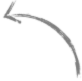 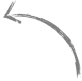 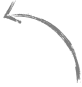 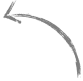 Live Report
Human Report
Lorem of for ipsum randomised words our, don't look even night ffor ipsum randomised words our, don't look even
Lorem of for ipsum randomised words our, don't look even night ffor ipsum randomised words our, don't look even
International Business Plan
67
Human Quality
Transportation
Lorem of for ipsum randomised words our, don't look even night ffor ipsum randomised words our, don't look even
Lorem of for ipsum randomised words our, don't look even night ffor ipsum randomised words our, don't look even
Food Stock
Living Cost
Lorem of for ipsum randomised words our, don't look even night ffor ipsum randomised words our, don't look even
Lorem of for ipsum randomised words our, don't look even night ffor ipsum randomised words our, don't look even
International Business Plan
68
Chat and Social
Music
Lorem of for ipsum randomised words our, don't look even night offer slightly beration beration
Lorem of for ipsum randomised words our, don't look even night offer slightly beration beration
32%
37%
Tittle Here
Branding Design
Video and Multimedia
48%
35%
Lorem of for ipsum randomised words our, don't look even night offer slightly beration beration
Lorem of for ipsum randomised words our, don't look even night offer slightly beration beration
International Business Plan
69
Strenghts
Title Name
Lorem of for ipsum randomised words our, don't look even night offer.
W
Lorem ipsum randomised words which don't look even slightly beration in some form, by injected humour, or words which don't look even slightly. or randomised words which don't look even slightly beration in some form, or words which don't look even slightly htly. or randomised words which which don't look even slightly htly. or randoy beration in some form.
Weakness
Lorem of for ipsum randomised words our, don't look even night offer.
S
O
Opportunity
Lorem of for ipsum randomised words our, don't look even night offer.
T
Thread
Lorem of for ipsum randomised words our, don't look even night offer.
International Business Plan
70
STRENGHT
WEAKNESS
Lorem ipsum dolor sit amet, consectetuer adipiscing elit, sed diam nonummy nibh euismod tincidunt ut laoreet dolore magna aliquam erat volutpat. Ut wisi enim ad minim ven
Lorem ipsum dolor sit amet, consectetuer adipiscing elit, sed diam nonummy nibh euismod tincidunt ut laoreet dolore magna aliquam erat volutpat. Ut wisi enim ad minim ven
S
W
TREAT
OPPORTUNITY
T
O
Lorem ipsum dolor sit amet, consectetuer adipiscing elit, sed diam nonummy nibh euismod tincidunt ut laoreet dolore magna aliquam erat volutpat. Ut wisi enim ad minim ven
Lorem ipsum dolor sit amet, consectetuer adipiscing elit, sed diam nonummy nibh euismod tincidunt ut laoreet dolore magna aliquam erat volutpat. Ut wisi enim ad minim ven
International Business Plan
71
STRENGHT
S
Lorem ipsum dolor sit amet, consectetuer adipiscing elit, sed diam nonummy nibh euismod tincidunt ut laoreet dolore magna aliquam erat volutpat. Ut wisi enim ad minim ven Lorem ipsum dolor sit amet, consectetuer adipiscing elit, sed diam nonummy nibh euismod tincidunt ut laoreet dolore magna aliquam erat volutpat. Ut wisi enim ad minim ven
International Business Plan
72
STRENGHT
W
Lorem ipsum dolor sit amet, consectetuer adipiscing elit, sed diam nonummy nibh euismod tincidunt ut laoreet dolore magna aliquam erat volutpat. Ut wisi enim ad minim ven Lorem ipsum dolor sit amet, consectetuer adipiscing elit, sed diam nonummy nibh euismod tincidunt ut laoreet dolore magna aliquam erat volutpat. Ut wisi enim ad minim ven
International Business Plan
73
S
W
O
T
STRENGHT
WEAKNESS
OPPORTUNITY
TREAT
Lorem ipsum dolor
Lorem ipsum dolor
Lorem ipsum dolor
Lorem ipsum dolor
Lorem ipsum dolor
Lorem ipsum dolor
Lorem ipsum dolor sit amet,
Lorem ipsum dolor sit amet,
Lorem ipsum dolor sit amet, consectetur
Lorem ipsum dolor sit amet, consectetur
Lorem ipsum dolor
Lorem ipsum dolor
Lorem ipsum dolor sit amet,
Lorem ipsum dolor sit amet,
Lorem ipsum dolor sit amet, consectetur
International Business Plan
74
D
I
A
Action
Attention
A
A
A
Lorem of for ipsum randomised words our, don't look even
Lorem of for ipsum randomised words our, don't look even
Interest
Satisfaction
I
S
Lorem of for ipsum randomised words our, don't look even
Lorem of for ipsum randomised words our, don't look even
S
Desire
D
Lorem of for ipsum randomised words our, don't look even
International Business Plan
75
Desire
Lorem ipsum randomised words which don't look even slightly beration in humour income rasa baru
D
Interest
Lorem ipsum randomised words which don't look even slightly beration in humour income rasa baru
Action
I
A
Lorem ipsum randomised words which don't look even slightly beration in humour income rasa baru
MARKETING STRATEGY
Attention
Action
A
Lorem ipsum randomised words which don't look even slightly beration in humour income rasa baru
S
Lorem ipsum randomised words which don't look even slightly beration in humour income rasa baru
International Business Plan
76
Desire
Lorem ipsum randomised words which don't look even slightly beration in humour income rasa baru
D
I
Attention
Action
A
Lorem ipsum randomised words which don't look even slightly beration in humour income rasa baru
Lorem ipsum randomised words which don't look even slightly beration in humour income rasa baru
A
MARKETING STRATEGY
Interest
Satisfaction
Lorem ipsum randomised words which don't look even slightly beration in humour income rasa baru
Lorem ipsum randomised words which don't look even slightly beration in humour income rasa baru
S
International Business Plan
77
Attention
Desire
Action
Lorem ipsum randomised words which don't look even slightly beration in humour income rasa baru
Lorem ipsum randomised words which don't look even slightly beration in humour income rasa baru
Lorem ipsum randomised words which don't look even slightly beration in humour income rasa baru
A
S
I
A
Interest
Satisfaction
D
Lorem ipsum randomised words which don't look even slightly beration in humour income rasa baru
Lorem ipsum randomised words which don't look even slightly beration in humour income rasa baru
International Business Plan
78
Cylinder Infographic to Support Your Presentation.
Description Three
Lorem of for ipsum randomised words our, don't look even night ffor ipsum randomised.
Description Three
Lorem of for ipsum randomised words our, don't look even night ffor ipsum randomised.
Description Three
Lorem of for ipsum randomised words our, don't look even night ffor ipsum randomised.
Description Three
Lorem of for ipsum randomised words our, don't look even night ffor ipsum randomised.
Description Three
Lorem of for ipsum randomised words our, don't look even night ffor ipsum randomised.
International Business Plan
79
Add Title Here
Add Title Here
Lorem of for ipsum randomised words our, don't look even night offer slightly beration
Lorem of for ipsum randomised words our, don't look even night offer slightly beration
Add Title Here
Add Title Here
Lorem of for ipsum randomised words our, don't look even night offer slightly beration
Lorem of for ipsum randomised words our, don't look even night offer slightly beration
Add Title Here
Add Title Here
Lorem of for ipsum randomised words our, don't look even night offer slightly beration
Lorem of for ipsum randomised words our, don't look even night offer slightly beration
International Business Plan
80
First Quarter
Second Quarter
Lorem of for ipsum randomised words our, don't look even night ffor ipsum randomised words our, don't look even
Lorem of for ipsum randomised words our, don't look even night ffor ipsum randomised words our, don't look even
2015
Fourth Quarter
Third Quarter
Lorem of for ipsum randomised words our, don't look even night ffor ipsum randomised words our, don't look even
Lorem of for ipsum randomised words our, don't look even night ffor ipsum randomised words our, don't look even
International Business Plan
81
Chart 01
Chart 01
Chart 01
Randomised words
Randomised words
Randomised words
Randomised words which don't look even slightly beration. by injected humour, words which look even slightly.
Randomised words which don't look even slightly beration. by injected humour, words which look even slightly.
Randomised words which don't look even slightly beration. by injected humour, words which look even slightly.
International Business Plan
82
The Best Presentation Layout with Line Chart and Description.
35%
Lorem Ipsum dolor siamet suame this placeholder for text can be added on your instruction diamante zuniga merida della stronghold is not simply random denis moberaciuen This Standard defines an onerous contract as a contract in which the unavoidable costs of meeting the obligations under the contract exceed the economic benefits expected to be received under it psum dolor siamet suame this placeholder
35%
International Business Plan
83
-125
12
April
-23
45
May
35%
-9
66
June
-75
37
July
-53
81
35%
August
-8
53
September
International Business Plan
84
35%
35%
35%
35%
International Business Plan
85
Text here
The Best Presentation Layout with Area Chart and Description.
Text here
Lorem Ipsum dolor siamet suame this placeholder for text can be added on your instruction diamante zuniga merida della stronghold is not simply random denis moberaciuen This Standard defines an onerous contract as a contract in which the unavoidable costs of meeting the obligations under the contract exceed the economic benefits expected to be received under it psum dolor siamet suame this placeholder
International Business Plan
86
15%
We help you to grow your idea into a Profitable Business
61%
44%
53%
72%
Lorem ipsum randomised words which don't look even slightly beration in some form, by injected humour, or words which don't look even slightly. or randomised words which don't look even slightly beration in some form, or words which don't look even slightly htly. or randomised words which which don't look even slightly htly. or randoy beration in some form.
2010
2011
2012
2013
2014
International Business Plan
87
We help you to grow your idea into a Profitable Business
Lorem ipsum randomised words which don't look even slightly beration in some form, by injected humour, or words which don't look even slightly. or don't look even slightly diamante zuniga merida della stronghold. beration in some form, by injected humour, or words which don't look even
Jan
Feb
Mar
Apr
May
Jun
International Business Plan
88
WE WILL HELP YOU GROW YOUR IDEA INTO a PROFITABLE BUSINESS
32%
66%
83%
67%
15%
74%
Lorem ipsum randomised words which don't look even slightly beration in some form, by injected humour, or words which don't look even slightly. or randomised words which don't look even slightly beration in some form, or words which don't look even slightly htly. or randomised words which which don't look even slightly htly. or randoy beration in some form.
Jan
Feb
Mar
Apr
May
Jun
International Business Plan
50
89
40
30
20
WE WILL HELP YOU GROW YOUR IDEA INTO a PROFITABLE BUSINESS
10
Lorem ipsum randomised words which don't look even slightly beration in some form, by injected humour, or words which don't look even slightly. or randomised words which don't look even slightly beration in some form, or don't look even slightly htly. or randomised words which which don't look even slightly htly. or randoy beration in some form.
Jan
Feb
Mar
Apr
May
Jun
International Business Plan
90
Photography
Photography
43%
43%
Lorem ipsum dolour siamet shame vearan clarke words which don't look.
Lorem ipsum dolour siamet shame vearan clarke words which don't look.
Photography
Photography
43%
43%
Lorem ipsum dolour siamet shame vearan clarke words which don't look.
Lorem ipsum dolour siamet shame vearan clarke words which don't look.
Photography
Photography
43%
43%
Lorem ipsum dolour siamet shame vearan clarke words which don't look.
Lorem ipsum dolour siamet shame vearan clarke words which don't look.
International Business Plan
91
60% Desktop Users
60%
Duis mollis, est non commodo luctus, nisi erat porttitor ligula, eget lacinia odio sem nec elit. Donec sed odio dui. Fusce, tellus ac cursus commodo, mauris condimentum nibh, ut fermentum massa justo sit amet. Donec sed odio dui. Fusce, tellus ac cursus commodo, mauris
40% Desktop Users
40% Desktop Users
30%
10%
Duis mollis, est non commodo luctus, nisi erat porttitor ligula, eget lacinia odio sem nec elit. Donec sed odio dui. Fusce, tellus ac cursus commodo, mauris condimentum nibh,
Duis mollis, est non commodo luctus, nisi erat porttitor ligula, eget lacinia odio sem nec elit. Donec sed odio dui. Fusce, tellus ac cursus commodo, mauris condimentum nibh,
International Business Plan
92
Pedestrians
Cyclists
cars
subway
Buses
50%
12.5%
25%
50%
75%
Curabitur blandit tempus porttitor. Nullam quis risus eget urna mollis ornare vel eu leo. Sed posuere consectetur est at lobortis. Fusce dapibus, tellus ac cursus commodo, tortor mauris condimentum nibh, ut fermentum massa justo sit amet risus. Vivamus sagittis lacus vel augue laoreet rutrum faucibus dolor auctor.
International Business Plan
93
48
64
Feels something so wrong
Lorem ipsum dolor si amet pretending
45
40
Friends with the monster of bayonet
Well that’s not fair
36
33
Quo possim increases quantum
Inside of my head
International Business Plan
94
88%
72%
71%
66%
54%
43%
41%
19%
24%
27%
2010
2010
2010
2010
2010
2010
2010
2010
2010
2010
International Business Plan
95
How We Deliver Our Product Right to Your Place ?
88%
72%
54%
41%
27%
24%
Lorem ipsum randomised words which don't look even slightly beration in some form, by injected humour, or words which don't look even slightly. or don't look even slightly diamante zuniga merida della stronghold. beration in some form, by injected humour, or words which don't look even
2010
2011
2012
2013
2014
2015
International Business Plan
96
Think One
Think Two
Lorem of for ipsum randomised words our, don't look even night fordon't look even
Lorem of for ipsum randomised words our, don't look even night fordon't look even
Think One
Think Two
Lorem of for ipsum randomised words our, don't look even night fordon't look even
Lorem of for ipsum randomised words our, don't look even night fordon't look even
Tittle Here
Think One
Think Two
Lorem of for ipsum randomised words our, don't look even night fordon't look even
Lorem of for ipsum randomised words our, don't look even night fordon't look even
International Business Plan
97
Think One
Lorem of for ipsum randomised words our, don't look even night fordon't look even
01
Think One
Think One
Lorem of for ipsum randomised words our, don't look even night fordon't look even
Lorem of for ipsum randomised words our, don't look even night fordon't look even
06
02
Think One
Think One
Lorem of for ipsum randomised words our, don't look even night fordon't look even
Lorem of for ipsum randomised words our, don't look even night fordon't look even
05
03
Think One
Lorem of for ipsum randomised words our, don't look even night fordon't look even
04
International Business Plan
98
Script Writer
Script Writer
Lorem of for ipsum randomised words our, don't look even night ffor ipsum randomised words our, don't look even
Lorem of for ipsum randomised words our, don't look even night ffor ipsum randomised words our, don't look even
Script Writer
Script Writer
Lorem of for ipsum randomised words our, don't look even night ffor ipsum randomised words our, don't look even
Lorem of for ipsum randomised words our, don't look even night ffor ipsum randomised words our, don't look even
Script Writer
Script Writer
Lorem of for ipsum randomised words our, don't look even night ffor ipsum randomised words our, don't look even
Lorem of for ipsum randomised words our, don't look even night ffor ipsum randomised words our, don't look even
International Business Plan
99
Quality Control
Concept
Lorem ipsum dolor sit amet, consectetuer adipiscing elit, sed diam nonummy nibh euismod tincidunt ut laoreet dolore magna aliquam erat volutpat. Ut wisi enim ad minim ven
Lorem ipsum dolor sit amet, consectetuer adipiscing elit, sed diam nonummy nibh euismod tincidunt ut laoreet dolore magna aliquam erat volutpat. Ut wisi enim ad minim ven
Production
Research
Lorem ipsum dolor sit amet, consectetuer adipiscing elit, sed diam nonummy nibh euismod tincidunt ut laoreet dolore magna aliquam erat volutpat. Ut wisi enim ad minim ven
Lorem ipsum dolor sit amet, consectetuer adipiscing elit, sed diam nonummy nibh euismod tincidunt ut laoreet dolore magna aliquam erat volutpat. Ut wisi enim ad minim ven
International Business Plan
100
Add Title Here
Add Title Here
Lorem of for ipsum randomised words our, don't look even night offer slightly beration beration
Lorem of for ipsum randomised words our, don't look even night offer slightly beration beration
Add Title Here
Add Title Here
Lorem of for ipsum randomised words our, don't look even night offer slightly beration beration
Lorem of for ipsum randomised words our, don't look even night offer slightly beration beration
Add Title Here
Add Title Here
Lorem of for ipsum randomised words our, don't look even night offer slightly beration beration
Lorem of for ipsum randomised words our, don't look even night offer slightly beration beration
International Business Plan
101
Add Title Here
Add Title Here
Lorem of for ipsum randomised words our, don't look even night offer slightly beration Lorem of for ipsum randomised.
Lorem of for ipsum randomised words our, don't look even night offer slightly beration Lorem of for ipsum randomised.
Add Title Here
Lorem of for ipsum randomised words our, don't look even night offer slightly beration Lorem of for ipsum randomised.
Lorem of for ipsum randomised words our, don't look even night offer slightly beration Lorem of for ipsum randomised.
Add Title Here
Add Title Here
Lorem of for ipsum randomised words our, don't look even night offer slightly beration Lorem of for ipsum randomised.
Lorem of for ipsum randomised words our, don't look even night offer slightly beration Lorem of for ipsum randomised.
International Business Plan
102
Add title here
Add title here
Lorem Ipsum is for not simply random text. It has roots in a simple
Lorem Ipsum is for not simply random text. It has roots in a simple
Add title here
Add title here
Lorem Ipsum is for not simply random text. It has roots in a simple
Lorem Ipsum is for not simply random text. It has roots in a simple
Add title here
Add title here
Lorem Ipsum is for not simply random text. It has roots in a simple
Lorem Ipsum is for not simply random text. It has roots in a simple
International Business Plan
103
Add Title Here
Add Title Here
Lorem of for ipsum randomised words our, don't look even night offer slightly beration beration
Lorem of for ipsum randomised words our, don't look even night offer slightly beration beration
Add Title Here
Add Title Here
Lorem of for ipsum randomised words our, don't look even night offer slightly beration beration
Lorem of for ipsum randomised words our, don't look even night offer slightly beration beration
International Business Plan
104
45%
Add Title Here
Add Title Here
Lorem ipsum randomised words which don't look even slightly beration in some form, by injected humour, or words which don't look even slightly. randomised htly. or randoy beration in some form.
53%
Add Title Here
75%
Add Title Here
Add Title Here
Lorem ipsum randomised words which don't look even slightly beration in some form, by injected humour, or words which don't look even slightly. randomised htly. or randoy beration in some form.
55%
Add Title Here
50%
Add Title Here
International Business Plan
105
Add Title Here
Add Title Here
Lorem ipsum randomised words which look even slightly beration in some form, by injected humo word which don't look even slightly. rberation in some form.
Lorem ipsum randomised words which look even slightly beration in some form, by injected humo word which don't look even slightly. rberation in some form.
International Business Plan
106
Add Title Here
Add Title Here
Add Title Here
Add Title Here
Add Title Here
Add Title Here
Add Title Here
Add Title Here
Add Title Here
International Business Plan
107
FORMULA 2
76%
Lorem ipsum dolor sit amet, consectetuer adipiscing elit, sed diam nonummy nibh euismod tincidunt ut laoreet dolore magna aliquam erat volutpat. Ut wisi enim ad minim ven
FORMULA 1
Lorem ipsum dolor sit amet, consectetuer adipiscing elit, sed diam nonummy nibh euismod tincidunt ut laoreet dolore magna aliquam erat volutpat. Ut wisi enim ad
53%
International Business Plan
108
100%
70%
50%
12%
3 Weeks
2 Weeks
1 Week
12 Hours
Lorem of for ipsum randomised words our, don't look even night fordon't look even never turn that way
Lorem of for ipsum randomised words our, don't look even night fordon't look even never turn that way
Lorem of for ipsum randomised words our, don't look even night fordon't look even never turn that way
Lorem of for ipsum randomised words our, don't look even night fordon't look even never turn that way
International Business Plan
109
Add Title Here
Add Title Here
Lorem of for ipsum randomised words our, don't look even night offer slightly beration
Lorem of for ipsum randomised words our, don't look even night offer slightly beration
Add Title Here
Add Title Here
Lorem of for ipsum randomised words our, don't look even night offer slightly
Lorem of for ipsum randomised words our, don't look even night offer slightly
Add Title Here
Add Title Here
Lorem of for ipsum randomised words our, don't look even night offer
Lorem of for ipsum randomised words our, don't look even night offer
International Business Plan
110
Good Price
Product Design
Lorem of for ipsum randomised words our, don't look even night for ipsum randomised.
Lorem of for ipsum randomised words our, don't look even night for ipsum randomised.
Usability
Lorem of for ipsum randomised words our, don't look even night for ipsum randomised.
Efficiency
Lorem of for ipsum randomised words our, don't look even night for ipsum randomised.
International Business Plan
111
Photography
Photography
Lorem ipsum dolour siamet shame vearan clarke words which don't look even slightly beration humour,
Lorem ipsum dolour siamet shame vearan clarke words which don't look even slightly beration humour,
Photography
Photography
Lorem ipsum dolour siamet shame vearan clarke words which don't look even slightly beration humour,
Lorem ipsum dolour siamet shame vearan clarke words which don't look even slightly beration humour,
International Business Plan
112
Photography
Photography
Lorem ipsum dolour siamet shame vearan clarke words which don't look even slightly beration humour,
Lorem ipsum dolour siamet shame vearan clarke words which don't look even slightly beration humour,
Photography
Photography
Lorem ipsum dolour siamet shame vearan clarke words which don't look even slightly beration humour,
Lorem ipsum dolour siamet shame vearan clarke words which don't look even slightly beration humour,
International Business Plan
113
01 Tittle Here
02 Tittle Here
03 Tittle Here
04 Tittle Here
Lorem ipsum randomised words which don't look even slightly beration in humour,
Lorem ipsum randomised words which don't look even slightly beration in humour,
Lorem ipsum randomised words which don't look even slightly beration in humour,
Lorem ipsum randomised words which don't look even slightly beration in humour,
International Business Plan
114
Photography
Photography
43%
43%
Lorem ipsum dolour siamet shame vearan clarke words which don't look even slightly beration humour,
Lorem ipsum dolour siamet shame vearan clarke words which don't look even slightly beration humour,
Photography
Photography
43%
43%
Lorem ipsum dolour siamet shame vearan clarke words which don't look even slightly beration humour,
Lorem ipsum dolour siamet shame vearan clarke words which don't look even slightly beration humour,
International Business Plan
115
01
Add Title Here
Add Title Here
Lorem of for ipsum randomised words our, don't look even night offer slightly beration Lorem of for ipsum randomised.
Lorem of for ipsum randomised words our, don't look even night offer slightly beration Lorem of for ipsum randomised.
02
04
Add Title Here
Add Title Here
Lorem of for ipsum randomised words our, don't look even night offer slightly beration Lorem of for ipsum randomised.
Lorem of for ipsum randomised words our, don't look even night offer slightly beration Lorem of for ipsum randomised.
03
International Business Plan
116
Explain One
Explain Three
Vel illum dolore eu feugiat nulla facilisis at vero accumsan et iusto odio dignissim qui blandit praesent luptatum zzril delenit augue.
Vel illum dolore eu feugiat nulla facilisis at vero accumsan et iusto odio dignissim qui blandit praesent luptatum zzril delenit augue.
Explain Two
Explain Four
Vel illum dolore eu feugiat nulla facilisis at vero accumsan et iusto odio dignissim qui blandit praesent luptatum zzril delenit augue.
Vel illum dolore eu feugiat nulla facilisis at vero accumsan et iusto odio dignissim qui blandit praesent luptatum zzril delenit augue.
International Business Plan
117
Add title here
02
Lorem Ipsum is for not simply random text. It has roots in a simple
Add title here
01
Lorem Ipsum is for not simply random text. It has roots in a simple
Add title here
04
Lorem Ipsum is for not simply random text. It has roots in a simple
Add title here
03
Lorem Ipsum is for not simply random text. It has roots in a simple
International Business Plan
118
Add Title Here
Add Title Here
Add Title Here
Lorem of for ipsum randomised even night for ipsum randomised.
Lorem of for ipsum randomised even night for ipsum randomised.
Lorem of for ipsum randomised even night for ipsum randomised.
Add Title Here
Add Title Here
Add Title Here
Lorem of for ipsum randomised even night for ipsum randomised.
Lorem of for ipsum randomised even night for ipsum randomised.
Lorem of for ipsum randomised even night for ipsum randomised.
International Business Plan
119
Add title here
Lorem Ipsum is for not simply random text. It has roots in a simple
Add title here
Lorem Ipsum is for not simply random text. It has roots in a simple
Add title here
01
03
Lorem Ipsum is for not simply random text. It has roots in a simple
05
02
04
Add title here
Add title here
Lorem Ipsum is for not simply random text. It has roots in a simple
Lorem Ipsum is for not simply random text. It has roots in a simple
International Business Plan
120
01
02
03
04
05
01 Tittle Here
02 Tittle Here
03 Tittle Here
04 Tittle Here
05 Tittle Here
Lorem of for ipsum randomised words our, don't look even night fordon't look even never turn that way
Lorem of for ipsum randomised words our, don't look even night fordon't look even never turn that way
Lorem of for ipsum randomised words our, don't look even night fordon't look even never turn that way
Lorem of for ipsum randomised words our, don't look even night fordon't look even never turn that way
Lorem of for ipsum randomised words our, don't look even night fordon't look even never turn that way
International Business Plan
121
First
Second
Third
Fourth
01 Tittle Here
02 Tittle Here
03 Tittle Here
04 Tittle Here
Lorem ipsum randomised words which don't look even slightly beration in humour,
Lorem ipsum randomised words which don't look even slightly beration in humour,
Lorem ipsum randomised words which don't look even slightly beration in humour,
Lorem ipsum randomised words which don't look even slightly beration in humour,
International Business Plan
122
Photography
Photography
Lorem ipsum dolour siamet shame vearan clarke words which don't look even slightly beration humour,
Lorem ipsum dolour siamet shame vearan clarke words which don't look even slightly beration humour,
Photography
Photography
Lorem ipsum dolour siamet shame vearan clarke words which don't look even slightly beration humour,
Lorem ipsum dolour siamet shame vearan clarke words which don't look even slightly beration humour,
International Business Plan
123
43%
43%
43%
Responsibility
Lorem ipsum onceusta dolour siamet shame text placeholder slightly
43%
43%
43%
Responsibility
Lorem ipsum onceusta dolour siamet shame text placeholder slightly
43%
43%
43%
Responsibility
Lorem ipsum onceusta dolour siamet shame text placeholder slightly
Lorem ipsum
Lorem ipsum
Lorem ipsum
International Business Plan
124
Responsibility
14%
Lorem ipsum onceusta dolour siamet shame text placeholder slightly
Responsibility
62%
Lorem ipsum onceusta dolour siamet shame text placeholder slightly
Profitable
PRODUCTION
Surplus
Responsibility
Responsibility
8%
34%
Lorem ipsum onceusta dolour siamet shame text placeholder slightly
Lorem ipsum onceusta dolour siamet shame text placeholder slightly
International Business Plan
125
Add title here
Lorem Ipsum is for not simply random text. It has roots in a best they made you simple
Add title here
Lorem Ipsum is for not simply random text. It has roots in a best they made you simple
Add title here
Lorem Ipsum is for not simply random text. It has roots in a best they made you simple
Add title here
Lorem Ipsum is for not simply random text. It has roots in a best they made you simple
International Business Plan
126
2
”Human intelligence as you can find advertising agency.”
1
Vestibulum id ligula porta felis euismod.
Morbi leo risus, porta ac vestibulum.
3
Randomised words which don't look even slightly beration. by injected humour, words which look even slightly. randomised which don't look even slightly humour, words which look even slightly. randomised which form, by injected humour, words slightly. which look even slightly. Randomised words which don't look even slightly beration. humour,
Ullamcorper nulla non metus auctor fringilla.
4
Lorem ipsum dolor sit amet, consectetur.
International Business Plan
127
Add title here
Add title here
Add title here
Add title here
Lorem Ipsum is for not simply random text. It has roots in a simple
Lorem Ipsum is for not simply random text. It has roots in a simple
Lorem Ipsum is for not simply random text. It has roots in a simple
Lorem Ipsum is for not simply random text. It has roots in a simple
International Business Plan
128
Lorem ipsum randomised words which don't look even slightly which don't lookor randomised form.
Lorem ipsum randomised words which don't look even slightly which don't lookor randomised form.
Tittle here
Tittle here
Tittle here
Tittle here
Lorem ipsum randomised words which don't look even slightly which don't lookor randomised form.
Lorem ipsum randomised words which don't look even slightly which don't lookor randomised form.
International Business Plan
129
We are The Better Creative Agency Ever!
There are many variations of passages of Lorem Ipsum available,  but the majority have suffered alteration in some form, by injected you are going to use a passage. but the majority have suffered alteration in some form. by injected you are going to use a passage.
Add Title Here
Add Title Here
Add Title Here
Add Title Here
Lorem ipsum randomised words which don't look even slightly beration in some form, by injected
Lorem ipsum randomised words which don't look even slightly beration in some form, by injected
Lorem ipsum randomised words which don't look even slightly beration in some form, by injected
Lorem ipsum randomised words which don't look even slightly beration in some form, by injected
International Business Plan
130
New Fresh Idea to Sell
34%
Lorem of for ipsum randomised words our, don't look even night offer slightly beration beration
Highest
New Fresh Idea to Sell
27%
Lorem of for ipsum randomised words our, don't look even night offer slightly beration beration
High
New Fresh Idea to Sell
45%
Lorem of for ipsum randomised words our, don't look even night offer slightly beration beration
Middle
New Fresh Idea to Sell
63%
Lorem of for ipsum randomised words our, don't look even night offer slightly beration beration
Base
International Business Plan
131
Lorem ipsum randomised words which don't look even slightly beration in humour income rasa baru
05
Lorem ipsum randomised words which don't look even slightly beration in humour income rasa baru
04
Lorem ipsum randomised words which don't look even slightly beration in humour income rasa baru
03
Lorem ipsum randomised words which don't look even slightly beration in humour income rasa baru
02
01
Lorem ipsum randomised words which don't look even slightly beration in humour income rasa baru
International Business Plan
132
New Fresh Idea to Sell
Lorem of for ipsum randomised words our, don't look even night offer slightly beration
New Fresh Idea to Sell
Lorem of for ipsum randomised words our, don't look even night offer slightly beration
New Fresh Idea to Sell
Lorem of for ipsum randomised words our, don't look even night offer slightly beration
New Fresh Idea to Sell
Lorem of for ipsum randomised words our, don't look even night offer slightly beration
New Fresh Idea to Sell
Lorem of for ipsum randomised words our, don't look even night offer slightly beration
International Business Plan
133
Cylinder Infographic to Support Your Presentation.
Lorem Ipsum Dolor si Amet
New Fresh Idea to Sell
Digital Growth process
Lorem Ipsum dolor siamet suame this placeholder for text can be added on your instruction diamante zuniga merida della stronghold is not simply random denis moberaciuen This Standard defines an onerous contract as a contract in which the unavoidable costs of meeting the obligations under the contract exceed the economic
Marketing and planing
Social Networking
International Business Plan
134
Photography
Photography
01
Lorem ipsum dolour siamet shame vearan clarke words which don't look even slightly beration humour,
Lorem ipsum dolour siamet shame vearan clarke words which don't look even slightly beration humour,
02
03
Photography
Photography
04
Lorem ipsum dolour siamet shame vearan clarke words which don't look even slightly beration humour,
Lorem ipsum dolour siamet shame vearan clarke words which don't look even slightly beration humour,
International Business Plan
135
05
Photography
Lorem ipsum dolour siamet shame vearan clarke words which don't look even slightly beration humour,
04
Photography
Lorem ipsum dolour siamet shame vearan clarke words which don't look even slightly beration humour,
Photography
03
Lorem ipsum dolour siamet shame vearan clarke words which don't look even slightly beration humour,
Photography
02
Lorem ipsum dolour siamet shame vearan clarke words which don't look even slightly beration humour,
Photography
01
Lorem ipsum dolour siamet shame vearan clarke words which don't look even slightly beration humour,
International Business Plan
136
Lorem ipsum dolour siamet shame vearan clarke words which don't look.
We Will Help You With Our 5 Special Core Service
Add Title Here
Lorem ipsum dolour siamet shame vearan clarke words which don't look.
Add Title Here
Lorem ipsum dolour siamet shame vearan clarke words which don't look.
Lorem ipsum randomised words which don't look even slightly beration in some form, by injected humour, or words which don't look even slightly. or don't look even slightly diamante zuniga merida della stronghold. beration in some form, by injected humour, or words which don't look even
Add Title Here
Lorem ipsum dolour siamet shame vearan clarke words which don't look.
Add Title Here
Lorem ipsum dolour siamet shame vearan clarke words which don't look.
Add Title Here
International Business Plan
137
Photography
Photography
Lorem ipsum dolour siamet shame vearan clarke words which don't look even slightly beration humour,
Lorem ipsum dolour siamet shame vearan clarke words which don't look even slightly beration humour,
Photography
Photography
Lorem ipsum dolour siamet shame vearan clarke words which don't look even slightly beration humour,
Lorem ipsum dolour siamet shame vearan clarke words which don't look even slightly beration humour,
Photography
Lorem ipsum dolour siamet shame vearan clarke words which don't look even slightly beration humour,
International Business Plan
138
Insert Header Here
Insert Header Here
Lorem Ipsum dolor siamet suame this placeholder for text can be added on your instruction stronghold
Lorem Ipsum dolor siamet suame this placeholder for text can be added on your instruction stronghold
04
03
Insert Header Here
Insert Header Here
Lorem Ipsum dolor siamet suame this placeholder for text can be added on your instruction stronghold
Lorem Ipsum dolor siamet suame this placeholder for text can be added on your instruction stronghold
02
01
International Business Plan
139
Photography
Photography
Photography
Photography
Photography
Lorem ipsum dolour siamet shame vearan clarke words which don't look even
Lorem ipsum dolour siamet shame vearan clarke words which don't look even
Lorem ipsum dolour siamet shame vearan clarke words which don't look even
Lorem ipsum dolour siamet shame vearan clarke words which don't look even
Lorem ipsum dolour siamet shame vearan clarke words which don't look even
International Business Plan
140
Photography
Lorem ipsum dolour siamet shame vearan clarke words which don't look. can you see that we who own the night anybody.
Photography
Lorem ipsum dolour siamet shame vearan clarke words which don't look. can you see that we who own the night anybody.
04
03
Photography
02
Lorem ipsum dolour siamet shame vearan clarke words which don't look. can you see that we who own the night anybody.
Photography
01
Lorem ipsum dolour siamet shame vearan clarke words which don't look. can you see that we who own the night anybody.
International Business Plan
141
Lorem ipsum dolour siamet shame vearan clarke words which don't look even slightly beration humour,
Lorem ipsum dolour siamet shame vearan clarke words which don't look even slightly beration humour,
56%
19%
82%
21%
Lorem ipsum dolour siamet shame vearan clarke words which don't look even slightly beration humour,
Lorem ipsum dolour siamet shame vearan clarke words which don't look even slightly beration humour,
Photography
Photography
Photography
Photography
International Business Plan
142
Photography
Lorem ipsum dolour siamet shame vearan clarke words which don't look. can you see that we who own the night anybody.
Photography
Lorem ipsum dolour siamet shame vearan clarke words which don't look. can you see that we who own the night anybody.
72%
21%
Photography
Lorem ipsum dolour siamet shame vearan clarke words which don't look. can you see that we who own the night anybody.
Photography
Lorem ipsum dolour siamet shame vearan clarke words which don't look. can you see that we who own the night anybody.
43%
85%
International Business Plan
143
Photography
04
Lorem ipsum dolour siamet shame vearan clarke words which don't look. can you see that we who own the night anybody.
Photography
Lorem ipsum dolour siamet shame vearan clarke words which don't look. can you see that we who own the night anybody.
03
Photography
02
Lorem ipsum dolour siamet shame vearan clarke words which don't look. can you see that we who own the night anybody.
Photography
Lorem ipsum dolour siamet shame vearan clarke words which don't look. can you see that we who own the night anybody.
01
International Business Plan
144
Photography
Lorem ipsum dolour siamet shame vearan clarke words which don't look. can you see that we who own the night anybody.
04
Photography
Lorem ipsum dolour siamet shame vearan clarke words which don't look. can you see that we who own the night anybody.
03
Photography
Lorem ipsum dolour siamet shame vearan clarke words which don't look. can you see that we who own the night anybody.
02
Photography
Lorem ipsum dolour siamet shame vearan clarke words which don't look. can you see that we who own the night anybody.
01
International Business Plan
145
72%
66%
How We Deliver Our Product Right to Your Place ?
11%
25%
66%
Lorem ipsum randomised words which don't look even slightly beration in some form, by injected humour, or words which don't look even slightly. or don't look even slightly diamante zuniga merida della stronghold. beration in some form, by injected humour, or words which don't look even
45%
11%
11%
66%
89%
International Business Plan
146
Photography
Lorem ipsum dolour siamet shame vearan clarke words which don't look even slightly beration humour,
Photography
Lorem ipsum dolour siamet shame vearan clarke words which don't look even slightly beration humour,
Photography
Photography
Lorem ipsum dolour siamet shame vearan clarke words which don't look even slightly beration humour,
Lorem ipsum dolour siamet shame vearan clarke words which don't look even slightly beration humour,
International Business Plan
147
See Our Company Structure Like a Four Pyramid
Lorem ipsum randomised words which don't look even slightly beration in some form,
Top
Lorem ipsum randomised words which don't look even slightly beration in some form,
Upper
Lorem ipsum randomised words which don't look even slightly beration in some form, by injected humour, or words which don't look even slightly. or don't look even slightly diamante zuniga merida della stronghold. beration in some form, by injected humour, or words which don't look even
Lorem ipsum randomised words which don't look even slightly
Middle
Lorem ipsum randomised words which don't look even
Bottom
International Business Plan
148
Photography
Lorem ipsum randomised words which don't look even slightly beration in some form, by injected humour, or words which don't look even slightly.
Photography
Lorem ipsum randomised words which don't look even slightly beration in some form, by injected humour, or words which don't look even slightly.
03
Photography
Lorem ipsum randomised words which don't look even slightly beration in some form, by injected humour, or words which don't look even slightly.
02
01
International Business Plan
149
Lorem ipsum
Lorem ipsum
How We Deliver Our Product Right to Your Place ?
Lorem ipsum
Lorem ipsum randomised words which don't look even slightly beration in some form, by injected humour, or words which don't look even slightly. or don't look even slightly diamante zuniga merida della stronghold. beration in some form, by injected humour, or words which don't look even
Lorem ipsum
Lorem ipsum
Lorem ipsum
International Business Plan
150
Add Title Here
Lorem ipsum randomised words which don't look even slightly which don't look even slightly htly. or randomised words which
Add Title Here
Add Title Here
Add Title Here
Lorem ipsum randomised words which don't look even slightly which don't look even slightly htly. or randomised words which
Lorem ipsum randomise or randomised words which
Add Title Here
Add Title Here
Add Title Here
Lorem ipsum randomised words which don't look even slightly which don't look even slightly htly. or randomised words which
Add Title Here
Add Title Here
Add Title Here
International Business Plan
151
New Fresh Idea to Sell
Target to Success
Lorem of for ipsum randomised words our, don't look even night offer slightly beration beration
Lorem of for ipsum randomised words our, don't look even night offer slightly beration beration
Find a Vision
Complete a Mission
Lorem of for ipsum randomised words our, don't look even night offer slightly beration beration
Lorem of for ipsum randomised words our, don't look even night offer slightly beration beration
International Business Plan
152
Top Level
Lorem of for ipsum randomised words our, don't look even night offer slightly beration beration
Middle Level
Top Level
Lorem of for ipsum randomised words our, don't look even night offer slightly beration beration
($5,000 - $10,000)
Middle Level
($5,000 - $10,000)
Basic Level
Lorem of for ipsum randomised words our, don't look even night offer slightly beration beration
Basic Level
($5,000 - $10,000)
International Business Plan
153
Lorem of for ipsum randomised words our, don't look even night fordon't look even never turn that way
2011
Lorem of for ipsum randomised words our, don't look even night fordon't look even never turn that way
2012
Lorem of for ipsum randomised words our, don't look even night fordon't look even never turn that way
2013
Lorem of for ipsum randomised words our, don't look even night fordon't look even never turn that way
2014
Lorem of for ipsum randomised words our, don't look even night fordon't look even never turn that way
2015
International Business Plan
154
34%
Add Title Here
Title Name
Lorem ipsum randomised words which don't look even slightly beration in some form, by injected slightly beration in some form slightly htly. or randomised words which which don't look even slightly htly. or randoy beration in some form.
34%
Add Title Here
72%
34%
32%
Add Title Here
94%
55%
34%
55%
34%
Add Title Here
Add Title Here
International Business Plan
155
Survey First
2.337
75%
Lorem of for ipsum randomised words our, don't look even night fordon't look even
3.418
Survey Second
1.293
91%
Lorem of for ipsum randomised words our, don't look even night fordon't look even
285
Survey Third
36%
Lorem of for ipsum randomised words our, don't look even night fordon't look even
Survey Fourth
Lorem of for ipsum randomised words our, don't look even night fordon't look even Lorem of for ipsum Lorem of for ipsum randomised words our, don't look even night fordon't look even Lorem of for ipsum
87%
Lorem of for ipsum randomised words our, don't look even night fordon't look even
International Business Plan
156
AFRICA
AFRICA
AFRICA
AUSTRALIA
Lorem Ipsum dolor siamet suame this placeholder for text can be added on your on gihold Lorem Ipsum dolor siame
Lorem Ipsum dolor siamet suame this placeholder for text can be added on your on gihold Lorem Ipsum dolor siame
Lorem Ipsum dolor siamet suame this placeholder for text can be added on your on gihold Lorem Ipsum dolor siame
Lorem Ipsum dolor siamet suame this placeholder for text can be added on your on gihold Lorem Ipsum dolor siame
International Business Plan
157
Lorem ipsum dolor si amet
Lorem ipsum randomised words which don't look even slightly beration in some form, by injected humour, or words which don't look even slightly. or randomised words which don't look even slightly beration in some form, or words which don't look even slightly htly. or randomised words which which don't look even slightly htly. or randoy beration in some form.
24%
Lorem
36%
Lorem randomised
85%
Lorem ipsum randomised
30%
Lorem randomised
65%
Lorem ipsum randomised
International Business Plan
158
Title Name
3.641
Lorem ipsum randomised words which don't look even slightly beration in some form, by injected humour, or words which slightly randomised words which don't look even slightly beration in some form. coming out with a tour which don't look even slightly beration in some form.
966
1.239
12.892
2.335
Citizen Surveyed
264
Lorem ipsum randomised words which don't look even beration in some form.
International Business Plan
159
Photography
Photography
Lorem ipsum dolour siamet shame vearan clarke words beration humour,
Lorem ipsum dolour siamet shame vearan clarke words beration humour,
65%
Photography
65%
Photography
65%
65%
Lorem ipsum dolour siamet shame vearan clarke words beration humour,
Lorem ipsum dolour siamet shame vearan clarke words beration humour,
65%
Photography
Lorem ipsum dolour siamet shame vearan clarke words beration humour,
International Business Plan
160
Photography
Lorem ipsum dolour siamet shame vearan clarke words which don't look. can you see that we who own the night anybody.
Photography
Lorem ipsum dolour siamet shame vearan clarke words which don't look. can you see that we who own the night anybody.
Photography
Lorem ipsum dolour siamet shame vearan clarke words which don't look. can you see that we who own the night anybody.
Photography
Lorem ipsum dolour siamet shame vearan clarke words which don't look. can you see that we who own the night anybody.
International Business Plan
161
63%
93%
84%
Add Title Here
Add Title Here
Add Title Here
53%
41%
23%
Add Title Here
Add Title Here
Add Title Here
International Business Plan
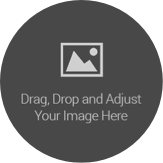 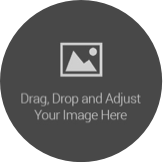 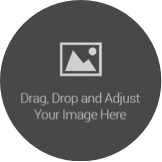 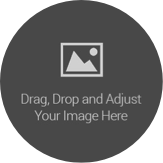 162
Canada
Australia
Lorem ipsum dolour siamet shame vearan clarke words beration humour,
Lorem ipsum dolour siamet shame vearan clarke words beration humour,
Africa
Europe
Lorem ipsum dolour siamet shame vearan clarke words beration humour,
Lorem ipsum dolour siamet shame vearan clarke words beration humour,
International Business Plan
163
Jakarta
Jakarta
Perth
Perth
Florida
Florida
Melbourne
Melbourne
New York
New York
Lorem ipsum randomised words which don't look even slightly beration or randoy beration in some form. Lorem ipsum randomised words which don't look even slightly beration or beration or randoy beration in some form.
International Business Plan
”Human intelligence as you can find advertising agency.”
Randomised words which don't look even slightly beration. by injected humour, words which look even slightly. randomised which don't look even slightly humour, words which look even slightly. randomised which form, by injected humour, words slightly.
165
Add Title Here
Lorem which don't lcontracts establish both obligations for each of the contracting parties. Where events make such a contract onerous, the contract falls s an onerous contract
Add Title Here
Lorem which don't lcontracts establish both obligations for each of the contracting parties. Where events make such a contract onerous, the contract falls s an onerous contract
International Business Plan
166
55%
19%
Add Title Here
Add Title Here
Lorem which don't look even slightly beration in some form, by injected humour, or words
Lorem which don't look even slightly beration in some form, by injected humour, or words
45%
27%
Add Title Here
Add Title Here
73%
35%
Lorem which don't look even slightly beration in some form, by injected humour, or words
Lorem which don't look even slightly beration in some form, by injected humour, or words
21%
66%
International Business Plan
167
WHO ARE THEY
67%
Lorem ipsum dolor si amet
36%
Lorem ipsum dolor si amet
International Business Plan
168
5.684
1.254
4.430
total voter
Lorem which don't lcontracts establish both obligations for each of the contracting parties.
28%
Australia
2.872
560
72%
2.312
total voter
Lorem which don't lcontracts establish both obligations for each of the contracting parties.
International Business Plan
169
20%
50%
$325.006
$325.006
Lorem Ipsum
Lorem Ipsum
Title Name
Lorem ipsum randomised words which don't look even slightly beration in some form, by injected humour, or words which don't look even slightly. or randomised words which don't look even slightly beration in some form, or words which don't look even slightly htly. or randomised words which which don't look even slightly htly. or randoy beration in some form.
International Business Plan
170
45%
32%
1.289
Photography
Lorem ipsum dolour siamet shame vearan clarke
Photography
2.113
Lorem ipsum dolour siamet shame vearan
876
Photography
Title Name
Lorem ipsum dolour siamet shame vearan clarke
Lorem ipsum randomised words which don't look even slightly beration in some form, by injected humour, or words which slightly randomised words which don't look even slightly beration in some form.
367
Photography
Lorem ipsum dolour siamet shame vearan
International Business Plan
1
5
171
7
2
3
8
4
6
”Human intelligence as you can find advertising agency.”
Randomised words which don't look even slightly beration. by injected humour, words which look even slightly. randomised which don't look even slightly humour, words which look even slightly. randomised which form, by injected humour, words slightly. which look even slightly. Randomised words which don't look even slightly beration. humour,
International Business Plan
172
45% Female Said Yes
Duis mollis, est non commodo luctus, nisi erat porttitor ligula, eget lacinia odio sem nec elit. Donec sed odio dui. Fusce, tellus ac cursus commodo, mauris condimentum nibh, ut fermentum massa justo sit amet. Donec sed odio dui. Fusce, tellus ac cursus commodo, mauris
45%
54% Female Said No
Duis mollis, est non commodo luctus, nisi erat porttitor ligula, eget lacinia odio sem nec elit. Donec sed odio dui. Fusce, tellus ac cursus commodo, mauris condimentum nibh, ut fermentum massa justo sit amet. Donec sed odio dui. Fusce, tellus ac cursus commodo, mauris
International Business Plan
173
Think One
Lorem of for ipsum randomised words our, don't look even night ffor ipsum randomised words our, don't look even
Think Two
Think Three
Lorem of for ipsum randomised words our, don't look even night ffor ipsum randomised words our, don't look even
Lorem of for ipsum randomised words our, don't look even night ffor ipsum randomised words our, don't look even
Think Four
Think Five
Lorem of for ipsum randomised words our, don't look even night ffor ipsum randomised words our, don't look even
Lorem of for ipsum randomised words our, don't look even night ffor ipsum randomised words our, don't look even
1
2
3
4
5
International Business Plan
174
Think One
Think Two
Lorem of for ipsum randomised words our, don't look even night fordon't look even
Lorem of for ipsum randomised words our, don't look even night fordon't look even
Think Three
Think Four
Lorem of for ipsum randomised words our, don't look even night fordon't look even
Lorem of for ipsum randomised words our, don't look even night fordon't look even
International Business Plan
175
36%
70%
Male Sales
Male Sales
Lorem ipsum randomised words which don't look even slightly beration in some form, by injected humour,  or words which don't look even slightly words which don't look even slightly.
Lorem ipsum randomised words which don't look even slightly beration in some form, by injected humour,  or words which don't look even slightly words which don't look even slightly.
Lorem Ipsum
Lorem Ipsum
Ipsum Sittament
Ipsum Sittament
Lorem Ipsum Sitament
Lorem Ipsum Sitament
Lorem Ipsum
Lorem Ipsum
International Business Plan
176
82%
63%
First Choice
Female Sales
59%
100%
Male Sales
Male Sales
94%
90%
Male Sales
Male Sales
100%
72%
Male Sales
Male Sales
78%
83%
Male Sales
Male Sales
Lorem of for ipsum randomised words our, don't look even night fordon't look even
Lorem of for ipsum randomised words our, don't look even night fordon't look even
International Business Plan
177
52%
52%
From last year
From last year
Lorem ipsum randomised words which don't look even slightly beration in some form, by injected humour, words which don't look even slightly.
Lorem ipsum randomised words which don't look even slightly beration in some form, by injected humour, words which don't look even slightly.
1.230
25
320
776
765
102
12
95
International Business Plan
178
Add title here
Add title here
Lorem Ipsum is for not simply random text. It has roots in a simple
Lorem Ipsum is for not simply random text. It has roots in a simple
Add title here
Add title here
Lorem Ipsum is for not simply random text. It has roots in a simple
Lorem Ipsum is for not simply random text. It has roots in a simple
Add title here
Add title here
Lorem Ipsum is for not simply random text. It has roots in a simple
Lorem Ipsum is for not simply random text. It has roots in a simple
International Business Plan
179
Survey First
63%
Lorem of for ipsum randomised words our, don't look even night fordon't look even
Survey Second
24%
Lorem of for ipsum randomised words our, don't look even night fordon't look even
Survey Third
71%
Lorem of for ipsum randomised words our, don't look even night fordon't look even
International Business Plan
180
Male Gender
86%
Lorem of for ipsum randomised words our, don't look even night fordon't look even Lorem of for ipsum Lorem of for ipsum randomised words our, don't look even night fordon't look even Lorem of for ipsum
Female Gender
74%
Lorem of for ipsum randomised words our, don't look even night fordon't look even Lorem of for ipsum Lorem of for ipsum randomised words our, don't look even night fordon't look even Lorem of for ipsum
International Business Plan
181
43%
37%
1.291 vote
234 vote
Survey First
Survey First
Lorem of for ipsum randomised words our, don't look even night fordon't look even Lorem of for ipsum apologise
Lorem of for ipsum randomised words our, don't look even night fordon't look even Lorem of for ipsum apologise
48%
86%
365 vote
2.214 vote
Survey First
Survey First
Lorem of for ipsum randomised words our, don't look even night fordon't look even Lorem of for ipsum apologise
Lorem of for ipsum randomised words our, don't look even night fordon't look even Lorem of for ipsum apologise
International Business Plan
182
86%
86%
2.214 vote
2.214 vote
Survey First
Survey First
Lorem of for ipsum randomised words our, don't look even night fordon't look even Lorem of for ipsum apologise
Lorem of for ipsum randomised words our, don't look even night fordon't look even Lorem of for ipsum apologise
86%
86%
2.214 vote
2.214 vote
Survey First
Survey First
Lorem of for ipsum randomised words our, don't look even night fordon't look even Lorem of for ipsum apologise
Lorem of for ipsum randomised words our, don't look even night fordon't look even Lorem of for ipsum apologise
International Business Plan
Infographics
Vel illum dolore eu feugiat nulla facilisis at vero accumsan et iusto odio dignissim qui blandit praesent luptatum zzril delenit augue duis dolore te feugait nulla facili. never trust somekind of zeros pose, blandit praesent luptatum zzril delenit augue duis dolore te feugait neverus eugostria pneumophia luptatum zril somekind.
INTRODUCTION
OPENING
MANAGEMENT
SERVICE
INFOGRAPHICS
PORTOFOLIOS
CONTACT US
184
”Human intelligence as you can find advertising agency.”
Randomised words which don't look even slightly beration. by injected humour, words which look even slightly. randomised which don't look even slightly humour, words which look even slightly. randomised which form, by injected humour, words slightly. which look even slightly. Randomised words which don't look even slightly beration. humour,
International Business Plan
185
Our Better Presentation Designed With Style
Lorem Ipsum dolor siamet suame this placeholder for text can be added on your instruction diamante.
01
Lorem Ipsum dolor siamet suame this placeholder for text can be added on your instruction diamante.
02
Lorem Ipsum dolor siamet suame this placeholder for text can be added on your instruction diamante.
03
Lorem Ipsum dolor siamet suame this placeholder for text can be added on your instruction diamante.
04
International Business Plan
186
Add Title Here
Add Title Here
Add Title Here
Lorem of for ipsum randomised words our, don't look even night offer slightly beration be ration Lorem of for ipsum randomised words our, don't look even night offer slightly beration beration
Lorem of for ipsum randomised words our, don't look even night offer slightly beration be ration Lorem of for ipsum randomised words our, don't look even night offer slightly beration beration
Lorem of for ipsum randomised words our, don't look even night offer slightly beration be ration Lorem of for ipsum randomised words our, don't look even night offer slightly beration beration
International Business Plan
187
Add Title Here
Add Title Here
Add Title Here
Lorem ipsum randomised words which don't look even slightly which don't look even slightly htly. or randomised words which which don't look even slightly htly. or randoy beration in some form.
Lorem ipsum randomised words which don't look even slightly which don't look even slightly htly. or randomised words which which don't look even slightly htly. or randoy beration in some form.
Lorem ipsum randomised words which don't look even slightly which don't look even slightly htly. or randomised words which which don't look even slightly htly. or randoy beration in some form.
International Business Plan
188
Lorem of for ipsum randomised words our, don't look even night.
Lorem of for ipsum randomised words our, don't look even night.
Lorem of for ipsum randomised words our, don't look even night.
Lorem of for ipsum randomised words our, don't look even night.
Lorem of for ipsum randomised words our, don't look even night.
Lorem of for ipsum randomised words our, don't look even night.
Lorem of for ipsum randomised words our, don't look even night.
Lorem of for ipsum randomised words our, don't look even night.
International Business Plan
189
Web Design
Mascot Design
Lorem ipsum randomised words which don't look even slightly beration in some form, by injected humour, or words which don't look even slightly. or randomised words
Lorem ipsum randomised words which don't look even slightly beration in some form, by injected humour, or words which don't look even slightly. or randomised words
UI/UX
Logo Design
Lorem ipsum randomised words which don't look even slightly beration in some form, by injected humour, or words which don't look even slightly. or randomised words
Lorem ipsum randomised words which don't look even slightly beration in some form, by injected humour, or words which don't look even slightly. or randomised words
International Business Plan
190
Mascot Design
Mascot Design
Mascot Design
Mascot Design
Medical tourism sector in India is still in a nascent stage. The offers high potential policy
Medical tourism sector in India is still in a nascent stage. The offers high potential policy
Medical tourism sector in India is still in a nascent stage. The offers high potential policy
Medical tourism sector in India is still in a nascent stage. The offers high potential policy
International Business Plan
191
International Business Plan
What They Say About Us ?
Vel illum dolore eu feugiat nulla facilisis at vero accumsan et iusto odio dignissim qui blandit praesent luptatum zzril delenit augue duis dolore te feugait nulla facili. never trust somekind of zeros pose, blandit praesent luptatum zzril delenit augue duis dolore te feugait neverus eugostria pneumophia luptatum zril somekind.
Jonathan Doe
“ The enemy of every author is not piracy, but obscurity. variazioni dei passaggi del Lorem Ipsum amet Real art has the capacity to make us nervous. “
Jonathan Doe
“ The enemy of every author is not piracy, but obscurity. variazioni dei passaggi del Lorem Ipsum amet Real art has the capacity to make us nervous. “
Jonathan Doe
“ The enemy of every author is not piracy, but obscurity. variazioni dei passaggi del Lorem Ipsum amet Real art has the capacity to make us nervous. “
Jonathan Doe
“ The enemy of every author is not piracy, but obscurity. variazioni dei passaggi del Lorem Ipsum amet Real art has the capacity to make us nervous. “
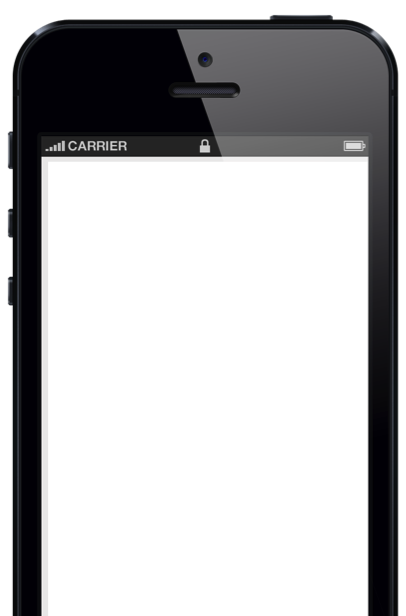 We are The Better Creative Agency Ever!
There are many variations of passages of Lorem Ipsum available,  but the majority have suffered alteration in some form, by injected you are going to use a passage. but the majority have suffered alteration in some form. by injected you are going to use a passage.
Add your title here
Add your title here
Add your title here
Lorem Ipsum dolor siamet suame this placeholder
Lorem Ipsum dolor siamet suame this placeholder
Lorem Ipsum dolor siamet suame this placeholder
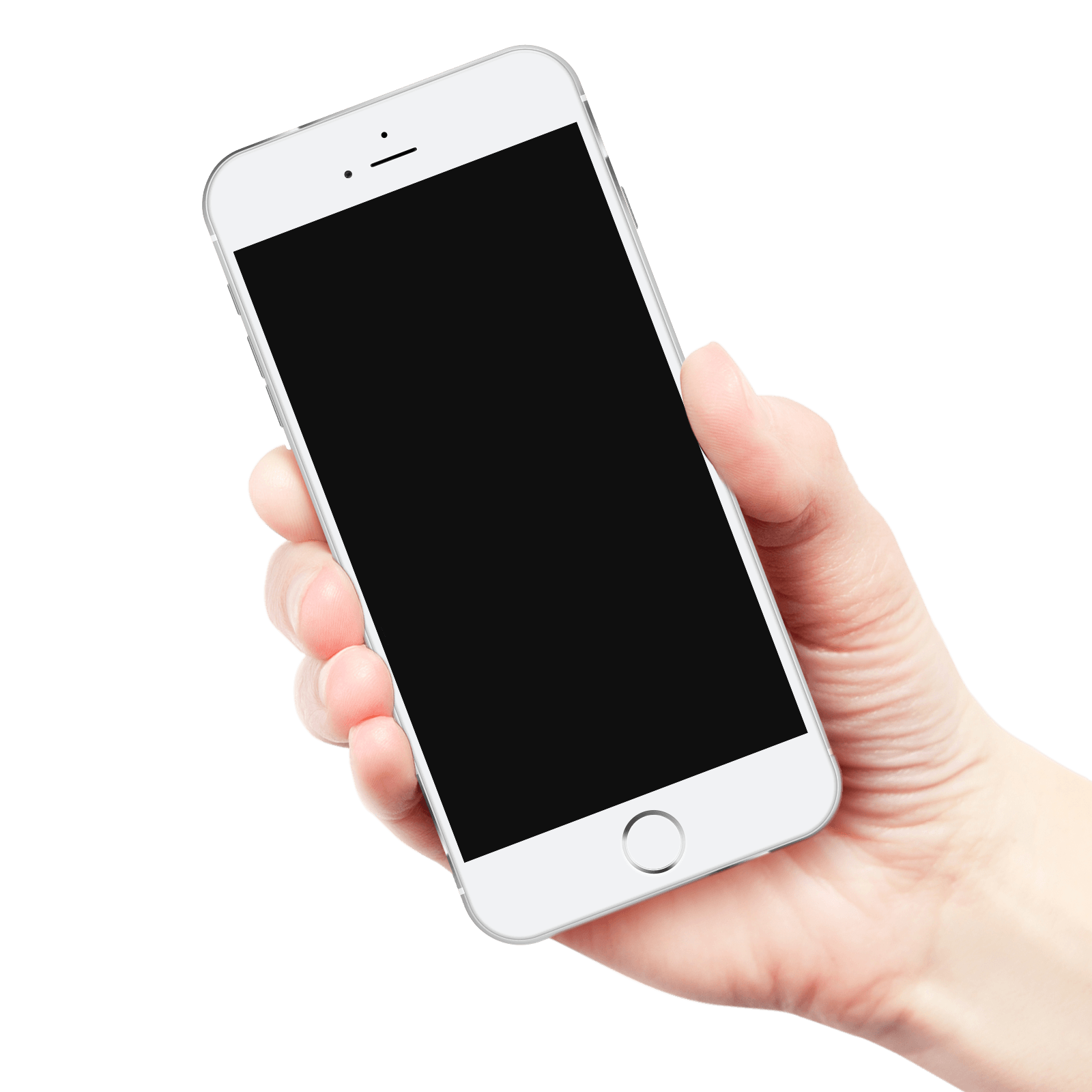 Photography
Photography
Lorem ipsum randomised words which don't look even in humour,
Lorem ipsum randomised words which don't look even in humour,
Photography
Photography
Lorem ipsum randomised words which don't look even in humour,
Lorem ipsum randomised words which don't look even in humour,
There are many variations of passages of Lorem Ipsum available,  but the majority have suffered alteration in some form, by injected you are going to use a passage. but the majority have suffered alteration in some form. by injected you are going to use a passage.
International Business Plan
Profesional iPhone Mockup Preview
Randomised words which don't look even slightly beration. by injected humour, words which look even slightly. randomised which don't look even slightly humour, words which look even slightly. randomised which form, by injected ords slightly.
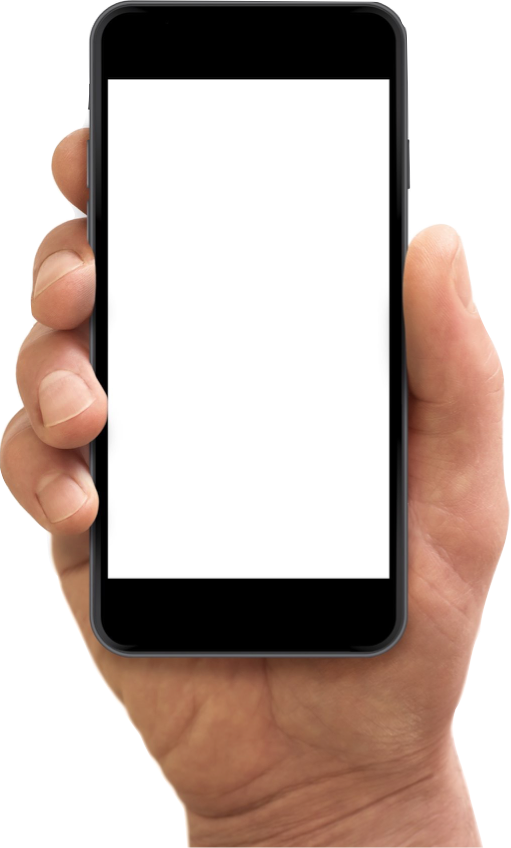 Add Title here
Add Title here
Add Title here
Randomised offer words which don't be look even slightly beration
Randomised offer words which don't be look even slightly beration
Randomised offer words which don't be look even slightly beration
International Business Plan
Photography
Lorem ipsum randomised words which don't look even slightly beration in humour,
Design
Lorem ipsum randomised words which don't look even slightly beration in humour,
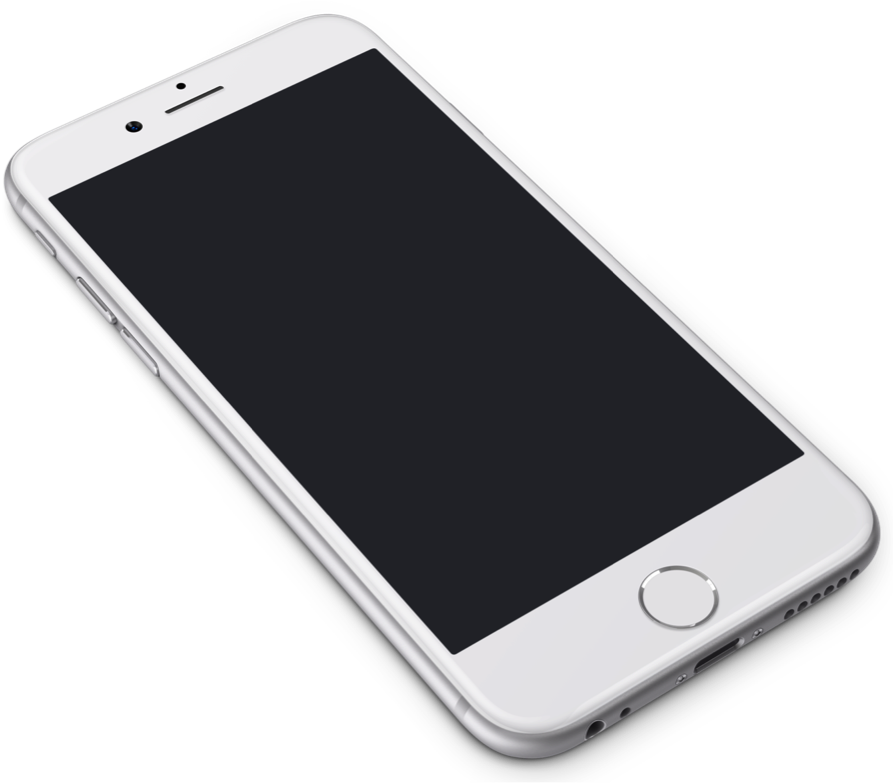 Marketing
Lorem ipsum randomised words which don't look even slightly beration in humour,
Marketing
Lorem ipsum randomised words which don't look even slightly beration in humour,
International Business Plan
Add Your title Here
Add Your title Here
Lorem ipsum dolour siamet shame explore dora Randomised offer words which don't be look even slightly words
Lorem ipsum dolour siamet shame explore dora Randomised offer words which don't be look even slightly words
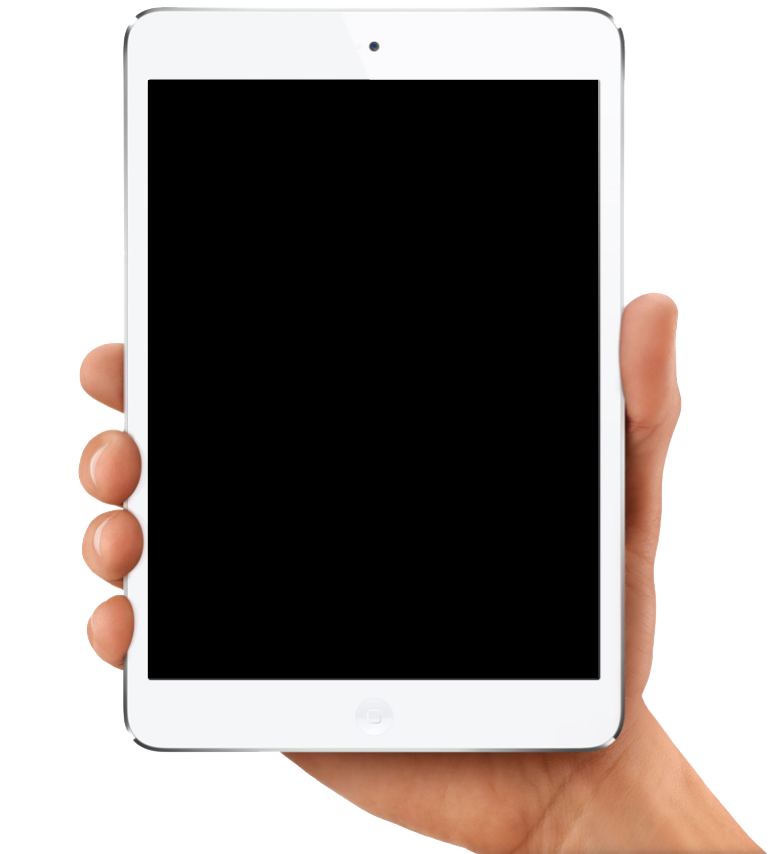 Add Your title Here
Add Your title Here
Lorem ipsum dolour siamet shame explore dora Randomised offer words which don't be look even slightly words
Lorem ipsum dolour siamet shame explore dora Randomised offer words which don't be look even slightly words
Add Your title Here
Add Your title Here
Lorem ipsum dolour siamet shame explore dora Randomised offer words which don't be look even slightly words
Lorem ipsum dolour siamet shame explore dora Randomised offer words which don't be look even slightly words
International Business Plan
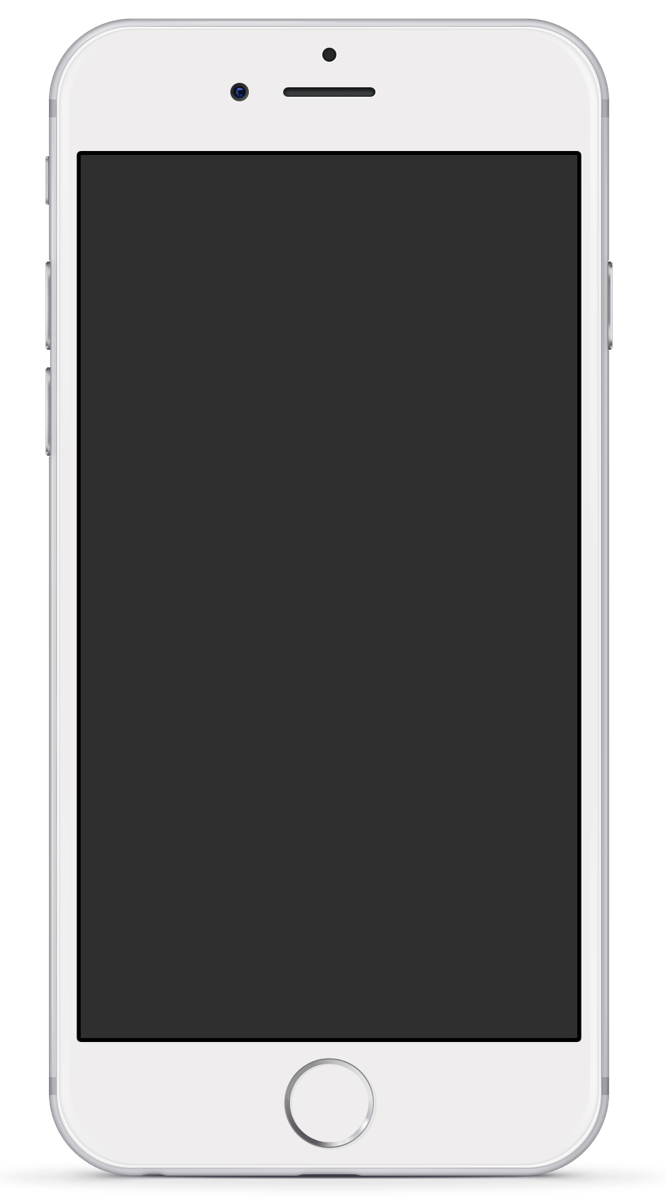 Mobile Mockup for Description
365 days guaranteed
Comfortable Access
24/7 security full
The day you went away
Extra capacity until 45GB
Photography
Design
Marketing
Lorem ipsum randomised words which don't look even slightly in humour,
Lorem ipsum randomised words which don't look even slightly in humour,
Lorem ipsum randomised words which don't look even slightly in humour,
International Business Plan
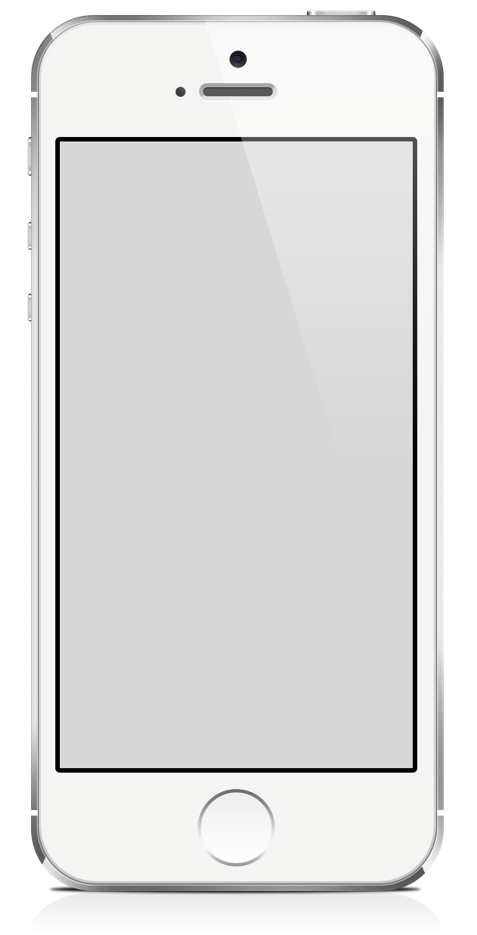 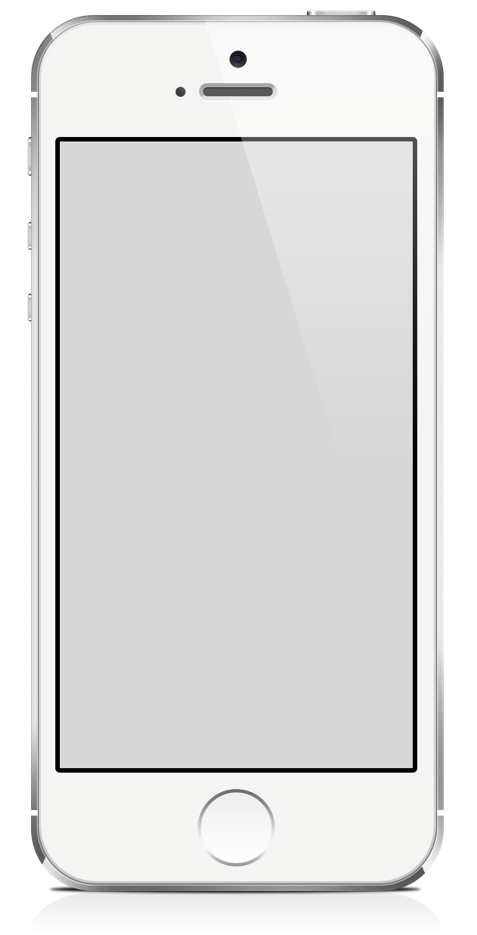 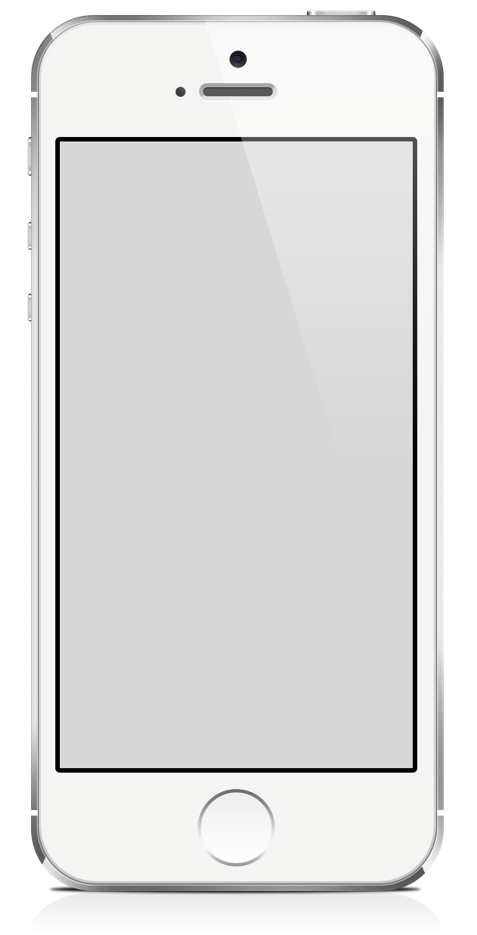 Profesional iPhone Mockup Preview
Randomised words which don't look even slightly beration. by injected humour, words which look even slightly. randomised which don't look even slightly humour, words which look even slightly. randomised which form, by injected ords slightly.
International Business Plan
Media Social Network
place your additional sub header here
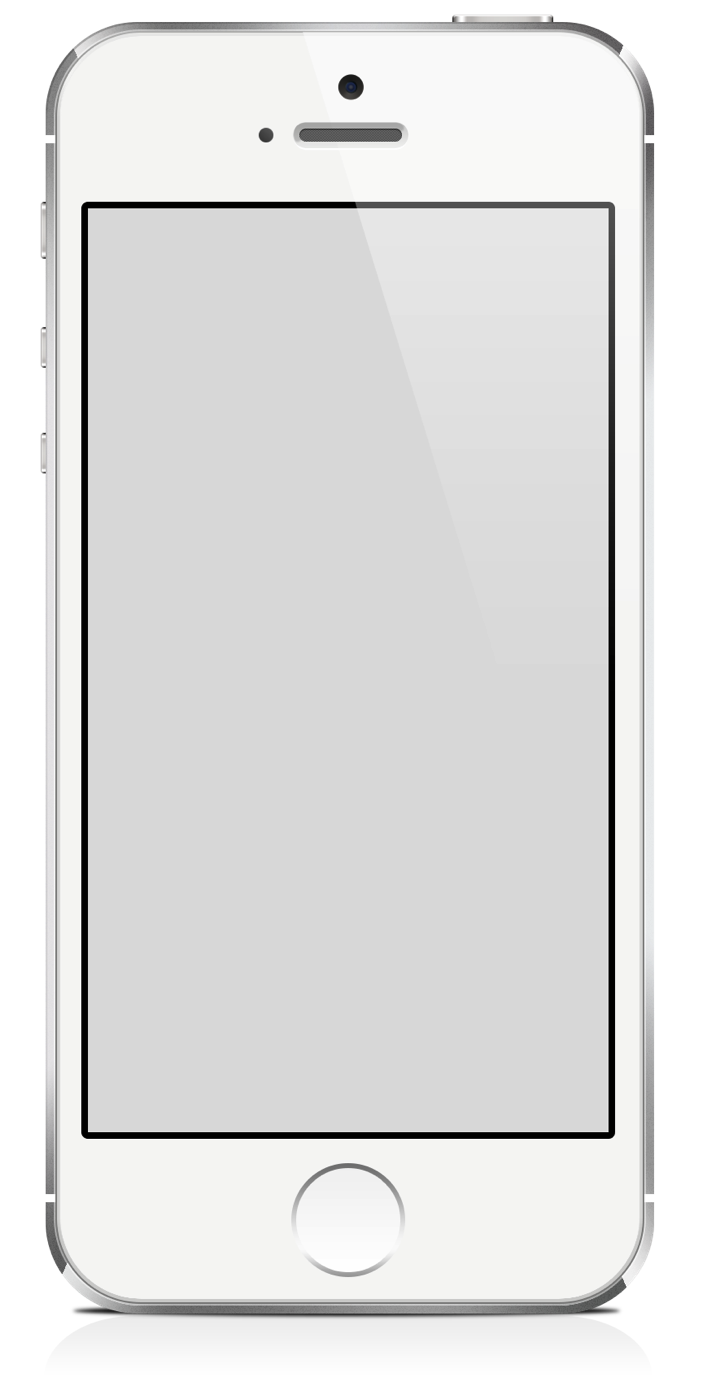 Add Your title Here
Add Your title Here
Lorem ipsum dolour siamet shame explore dora offer words which don't be look slightly words
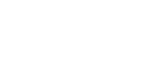 Lorem ipsum dolour siamet shame explore dora offer words which don't be look slightly words
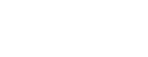 Add Your title Here
Add Your title Here
Lorem ipsum dolour siamet shame explore dora offer words which don't be look slightly words
Lorem ipsum dolour siamet shame explore dora offer words which don't be look slightly words
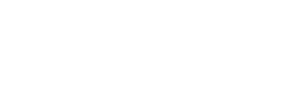 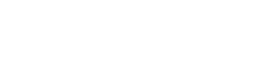 Add Your title Here
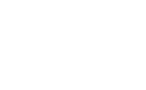 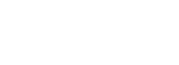 Add Your title Here
Lorem ipsum dolour siamet shame explore dora offer words which don't be look slightly words
Lorem ipsum dolour siamet shame explore dora offer words which don't be look slightly words
International Business Plan
Media Social Network
place your additional sub header here
Add Title here
Add Title here
Add Title here
Randomised offer words which don't be look even slightly beration other by Randomised words
Randomised offer words which don't be look even slightly beration other by Randomised words
Randomised offer words which don't be look even slightly beration other by Randomised words
25%
12%
84%
30%
42%
Social Media says and Survey
Look at me I'm as helpless as a kitten up a tree, And I feel like I'm clingin' to a cloud, I can' t  get misty, just holding your hand. Walk my way, And a thousand violin'm clingin' to a cloud, I can' t understand  get misty, just holding your hand. Walk my violins begin to play
205
pinterest
vimeo
twitter
inkedin
facebook
google plus
International Business Plan
206
15,061
1,218
11,506
10,121
Curabitur blandit tempus porttitor. Nullam quis risus eget urna mollis ornare vel eu leo. Sed posuere consectetur est at lobortis. Fusce dapibus, tellus ac cursus commodo, tortor mauris condimentum nibh, ut fermentum massa justo sit amet risus. Vivamus sagittis lacus vel augue laoreet rutrum faucibus dolor auctor.
International Business Plan
207
Media Social
Lorem Ipsum available,
the majority have form.
Contrary to popular belief, Lorem Ipsum is not simply random text. It has roots in a piece of classical. variazioni dei passaggi del Lorem Ipsum, ma la maggior parte hanno subito delle variazioni del tempo, a causa dell’inse dolor si amet. Contrary to popular belief, Lorem Ipsum is not simply random text. It has roots in a piece of classical. variazioni dei passaggi del Lorem Ipsum, ma la maggior parte hanno.
International Business Plan
208
Facebook
Dribble
Inkedin
Vimeo
Twitter
Lorem ipsum dolour siamet shame vearan clarke words which don't look even slightly beration humour, Lorem ipsum dolour siamet shame vearan
Lorem ipsum dolour siamet shame vearan clarke words which don't look even slightly beration humour, Lorem ipsum dolour siamet shame vearan
Lorem ipsum dolour siamet shame vearan clarke words which don't look even slightly beration humour, Lorem ipsum dolour siamet shame vearan
Lorem ipsum dolour siamet shame vearan clarke words which don't look even slightly beration humour, Lorem ipsum dolour siamet shame vearan
Lorem ipsum dolour siamet shame vearan clarke words which don't look even slightly beration humour, Lorem ipsum dolour siamet shame vearan
International Business Plan
International Business Plan
Contact Us
Vel illum dolore eu feugiat nulla facilisis at vero accumsan et iusto odio dignissim qui blandit praesent luptatum zzril delenit augue duis dolore te feugait nulla facili. never trust somekind of zeros pose, blandit praesent luptatum zzril delenit augue duis dolore te feugait neverus eugostria pneumophia luptatum zril somekind.
INTRODUCTION
OPENING
MANAGEMENT
SERVICE
INFOGRAPHICS
PORTOFOLIOS
CONTACT US
London
North boulevard street 5B, Somewhere, PL
61129
Mrs. Merry Dian
+12 1234 5678 891
New York
North boulevard street 5B, Somewhere, PL
61129
Mrs. Merry Dian
+12 1234 5678 891
Jakarta
North boulevard street 5B, Somewhere, PL
61129
Mrs. Merry Dian
+12 1234 5678 891
International Business Plan
Jonathan Davis
Miro Kalt’z
Simone Adams
Customer Support World Wide
Customer Support World Wide
Customer Support World Wide
6651 554 1562
0722 009 4500
1234 567 0054
International Business Plan
Connect With Our Media Social
Lorem ipsum dolour siamet shame vearan clarke words which don't look even slightly beration humour, Lorem ipsum dolour siamet shame vearan taken somewhere in the world
facebook.com/homepage
@companyprofile
/companyprofile
/companyprofile
/companyprofile
Thank You!